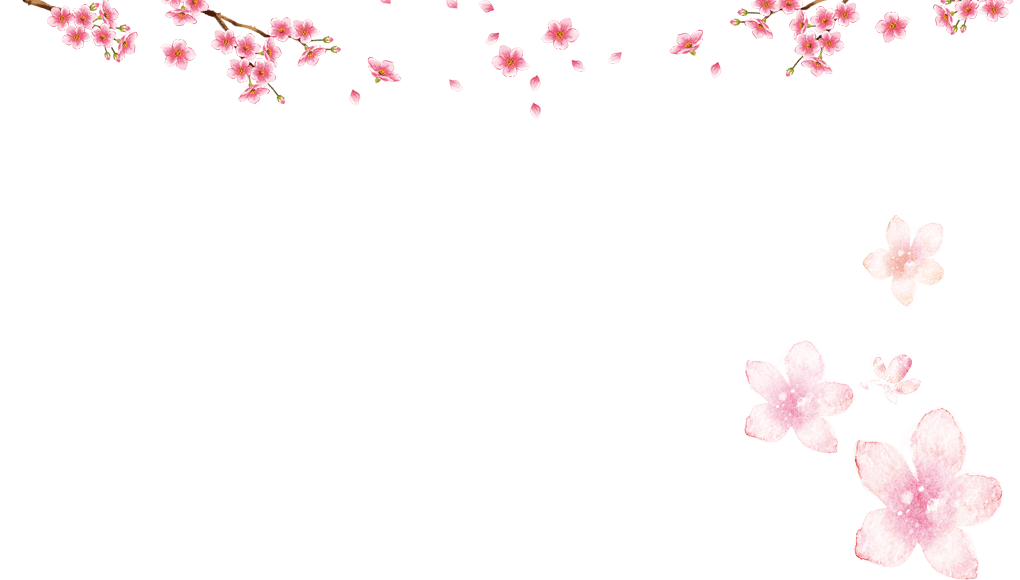 CHÀO MỪNG 
QUÝ THẦY CÔ 
VÀ CÁC EM HỌC SINH
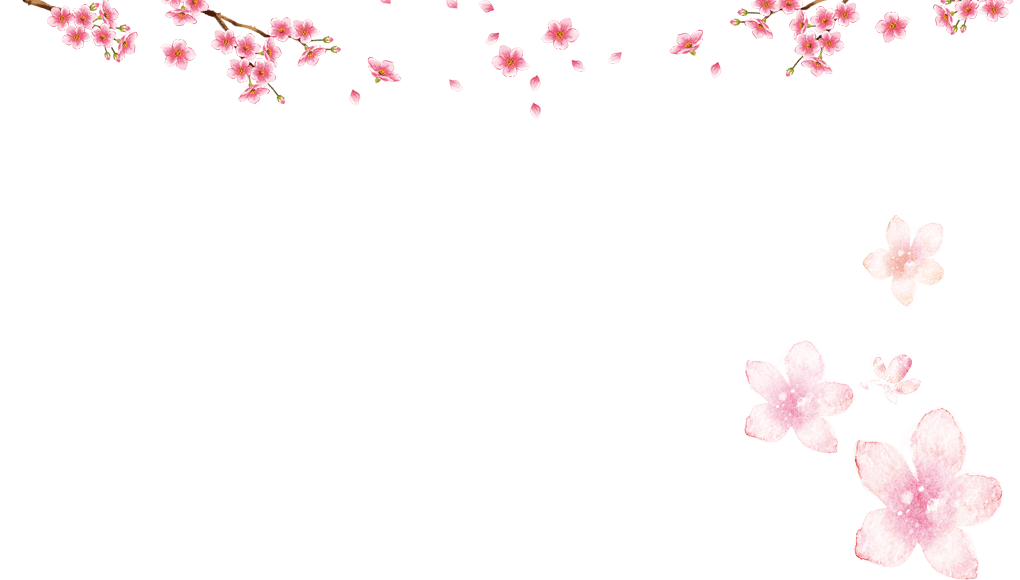 Tiếng Việt
Tiết ......
TRỢ TỪ, THÁN TỪ
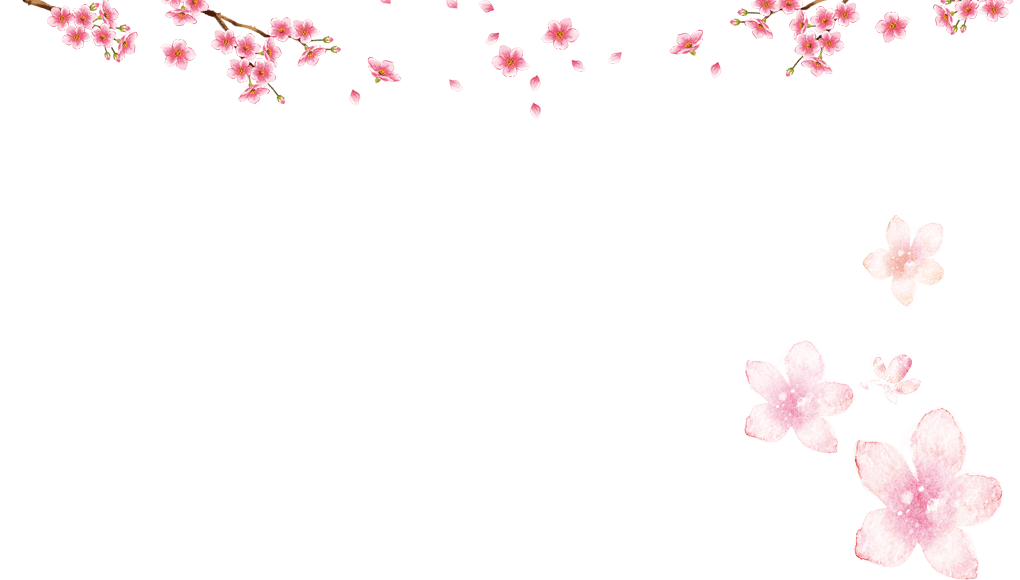 Theo em, câu hát nào nói rõ nhất về ý nghĩa của tình cảm dành cho quê hương?
Nghe nhạc
Bài hát: “Quê hương”
Ý nghĩa của tình cảm dành cho quê hương được thể hiện rất rõ với sự cộng hưởng của các trợ từ, thán từ. Vậy trợ từ, thán từ là gì, chúng ta đi vào tìm hiểu trong tiết học hôm nay.
A. TRI THỨC TIẾNG VIỆT
Nghĩa của các từ dưới đây có gì khác nhau?
I. Đặc điểm và chức năng
1.Trợ từ
* Ví dụ 1
a.  Nó có hai cây bút.
b. Nó có những hai cây bút.
c. Nó chỉ có hai cây bút.
* Ví dụ 2
a.  Chính bài kiểm tra điểm thấp đã làm nó buồn.
b. Ngay tớ cũng không nghĩ tớ được điểm cao như thế
a.  Nó có hai cây bút.
 Thông báo sự việc
b. Nó có những hai cây bút.
 Đánh giá nó có nhiều bút
c. Nó chỉ có hai cây bút.
 Đánh giá nó có ít bút
Các từ “những”và“chỉ” trong ví dụ 2 đi kèm với từ ngữ nào trong câu và biểu thị thái độ gì của người nói đối với sự việc?
+ Từ “những”, “có”: đi kèm với danh từ, cụm danh từ
+ Thông báo khách quan 
+  Biểu thị thái độ đánh giá sự vật sự việc
d.  Chính mẹ đã mang đến cho con niềm vui.
Các từ “chính” và “ngay”  biểu thị thái độ gì của người nói đối với sự việc?
e. Ngay tớ cũng không nghĩ tớ được điểm cao như thế..
 Nhấn mạnh sự việc, đối tượng được nói đến
* Nhận xét
Là những từ chuyên đi kèm 1 từ ngữ trong câu
Trợ từ
Mục đích
+ Để nhấn mạnh 
+ Biểu thị thái độ đánh giá sự vật, sự việc được nói đến ở từ ngữ đó.
*** Lưu ý:
Cha tôi là công nhân
à là (1): không phải trợ từ
Cô ấy đẹp ơi là đẹp
là (2): trợ từ
=> Kết luận: Một số từ tuy có hình thức âm thanh giống trợ từ nhưng không phải là trợ từ, để phân biệt được ta phải dựa vào tác dụng của trợ từ trong câu (đi với từ nào, cụm từ nào; có nhấn mạnh biểu thị thái độ đánh giá sự vật, sự việc hay không?)
Trợ từ gồm hai loại chính
Những, có, chính, mới , ngay...
Trợ từ nhấn mạnh
à, ạ, nhỉ, nhé, nha, nhen, nghen, đáy, này,..
Trợ từ tình thái
Bài tập nhanh: Trong các câu sau đây, từ nào (trong các từ in đậm) là trợ từ, từ nào không phải là trợ từ ?
a)    Chính tôi đã vẽ bức tranh này.
b)    Ông Giuốc-đanh là nhân vật chính của vở kịch “Trưởng giả học làm sang”.
c)    Ngay cả Tuấn cũng không được điểm cao.
d)    Bạn phải nói ngay điều này cho cô giáo biết.
e)    Tôi nhớ mãi những kỉ niệm của năm học lớp 6.
g)    Tớ nhắc bạn những ba bốn lần mà bạn vẫn quên.
2. Thán từ
a, Ví dụ 1
các từ “ ÔI” “ ui” biểu thị điều gì?
Ôi! Tớ được điểm 10 môn Anh văn luôn nè!
 Ui! Cậu giỏi quá!
+ Đứng đầu câu
+ Tách thành một câu đặc biệt
Từ “ôi” , “ui” là thán từ
+ ÔI!
+ Ui! 
  thể hiện thái độ, bộc lộ tình cảm, cảm xúc
Ví dụ 2
các từ “ nè” “ ừ” biểu thị điều gì?
- Nè! Cậu thấy điểm môn Sử làm cho kết quả HK này tăng lên không? 
- Ừ! Tớ cũng nghĩ như vậy.
+ Đứng ở đầu câu
Từ “nè”, “ừ” là thán từ
+ Từ “Nè”  gọi
+ Từ “Ừ”  đáp
=> Kết luận: Thán từ là những từ dùng để bộc lộ tình cảm, cảm xúc của người nói hoặc dùng để gọi đáp. Thán từ đứng ở đầu câu, có khi được tách ra thành một câu đặc biệt.
Bài tập nhanh: Tìm thán từ trong những ví dụ sau:
a) Ôi những cánh đồng quê chảy máu
Dây thép gai đâm nát trời chiều...
              (“Đất nước” – Nguyễn Đình Thi)
Từ “ôi” là thán từ
b) Đẹp vô cùng Tổ quốc ta ơi
    Rừng cọ, đồi chè, đồng xanh ngào ngạt
           (“Ta đi tới” – Tố Hữu)
Từ “ơi” là thán từ
c) Đâu những chiều lênh láng máu sau rừng
    Ta đợi chết mảnh mặt trời gay gắt
    Để ta chiếm lấy riêng phần bí mật
   - Than ôi! Thời oanh liệt nay còn đâu! 
                      (“Nhớ rừng” – Thế Lữ)
Từ “than ôi” là thán từ
Thán từ gồm hai loại chính
a, ái, ơ, ôi, ô hay, than ôi, trời ơi,…
Thán từ bộc lộ tình cảm cảm xúc
này, ơi, vâng, dạ, ừ, ….
Thán từ gọi đáp
Hình thức: Chia thành 4 nhóm.
Thời gian: 3 phút.
Nội dung: So sánh sự khác nhau giữa trợ từ và thán từ.
THẢO LUẬN NHÓM
Phân biệt
Có thể được tách ra thành một câu đặc biệt.
Thán từ
Không tách riêng  ra thành 1 câu, phải đi kèm với từ khác.
Trợ từ
Bộc lộ tình cảm, cảm xúc, gọi đáp.
Thán từ
Nhấn mạnh/ biểu thị thái độ đánh giá sự vật, sự việc.
Trợ từ
Là những từ chuyên đi kèm 1 từ ngữ trong câu
II.  Kết luận
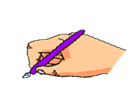 Đặc điểm
Trợ từ
+ Để nhấn mạnh 
+ Biểu thị thái độ đánh giá sự vật, sự việc được nói đến ở từ ngữ đó.
Chức năng
Là những từ dùng để: Bộc lộ tình cảm, cảm xúc của người nói  hoặc dùng để gọi đáp.
Chức năng
Thán từ
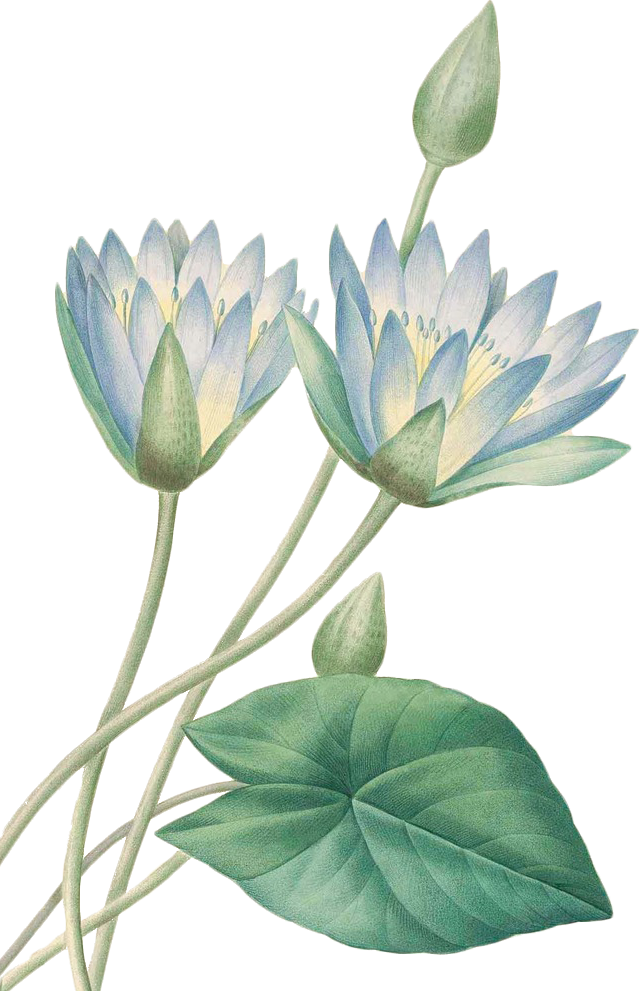 - Thường đứng ở đầu câu
- Có khi tách ra thành một câu đặc biệt.
Đặc điểm
Nghe nhạc tìm trợ từ, thán từ
Bài hát “ Chỉ có một trên đời” 
(Riêng mặt trời chỉ có một mà thôi.... trên đời)
Bài hát “Người thầy”
(Dẫu đếm hết sao trời... làm sao em đếm hết công ơn người thầy)
Bài hát “Những điều thầy chưa kể”
(Bao nhiêu là bụi phấn, sao không kể thầy ơi...)
Bài hát “Nhật ký của mẹ”
(Này con yêu ơi... cha đang khóc vì con)
Bài hát “Một đời người một rừng cây”
(Ai cũng chọn việc nhẹ nhàng... Phải ko em)
B. THỰC HÀNH TIẾNG VIỆT
* Bài tập 1
B. THỰC HÀNH TIẾNG VIỆT
* Bài tập 2
B. THỰC HÀNH TIẾNG VIỆT
* Bài tập 3
* Bài tập 4
B. THỰC HÀNH TIẾNG VIỆT
* Bài tập 5: Đặt câu có sử dụng trợ từ, thán từ.
Chao ôi, bông hoa mới đẹp làm sao!
 Trời đất ơi, sao tôi khổ thế này!
Chính nó đã làm gãy cái ghế.
 Chỉ có chăm học mới làm cho trí thông minh được toả sáng.
* Bài tập 6: Nhập vai và thể hiện lời thoại của các nhân vật Hy Lạc, Khiết, Lý, Thận Trọng trong văn bản Cái chúc thư  (lời thoại có sử dụng trợ từ, thán từ).
CỦNG CỐ
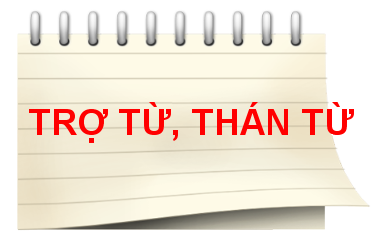 1. Vẽ sơ đồ tư duy
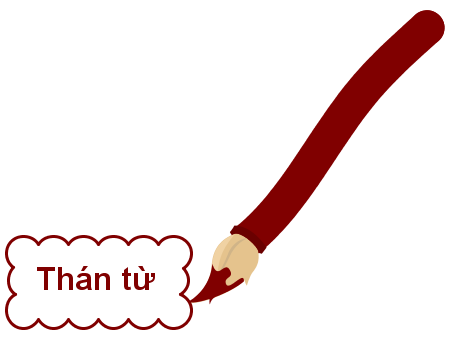 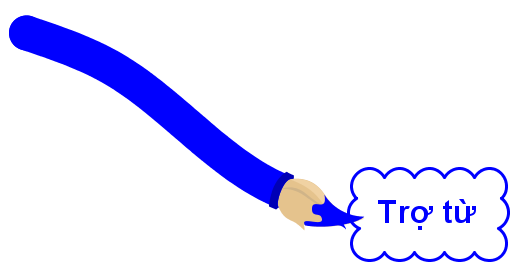 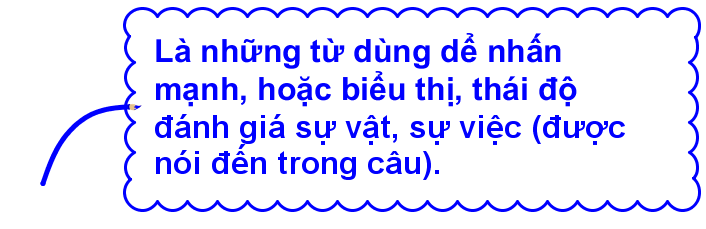 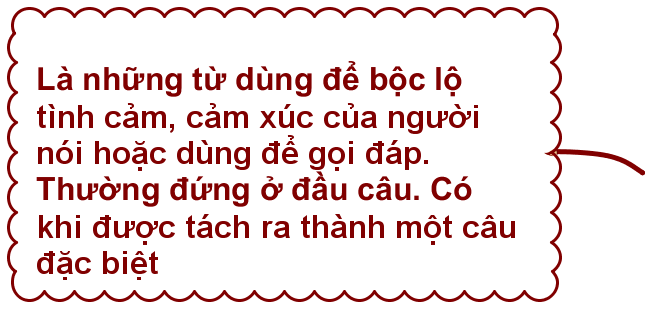 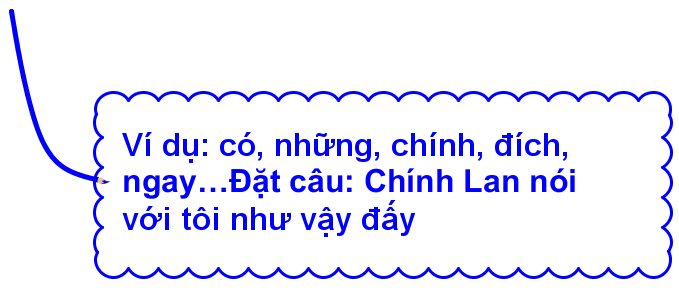 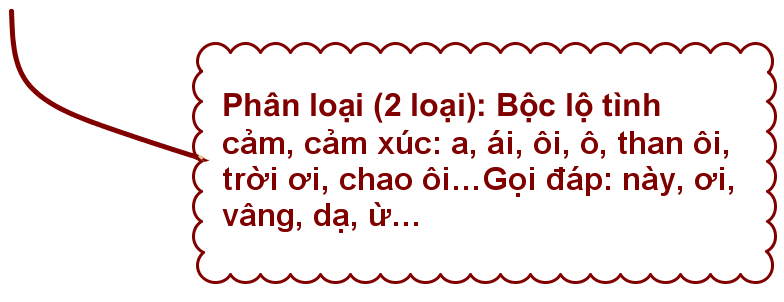 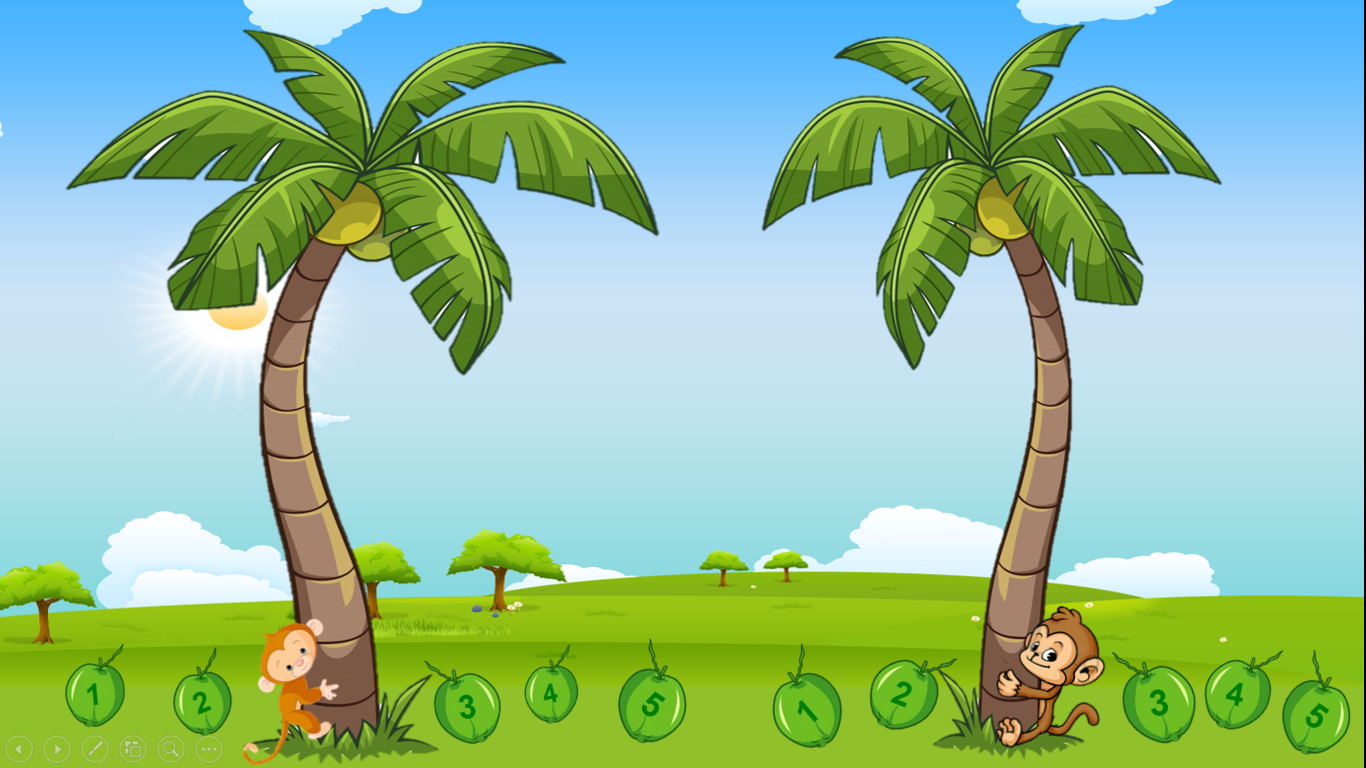 2. Trò chơi 
KHỈ CON TRANH TÀI
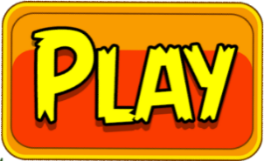 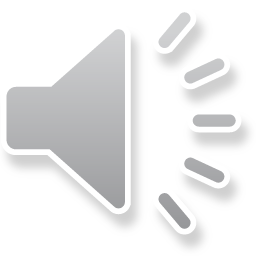 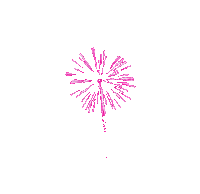 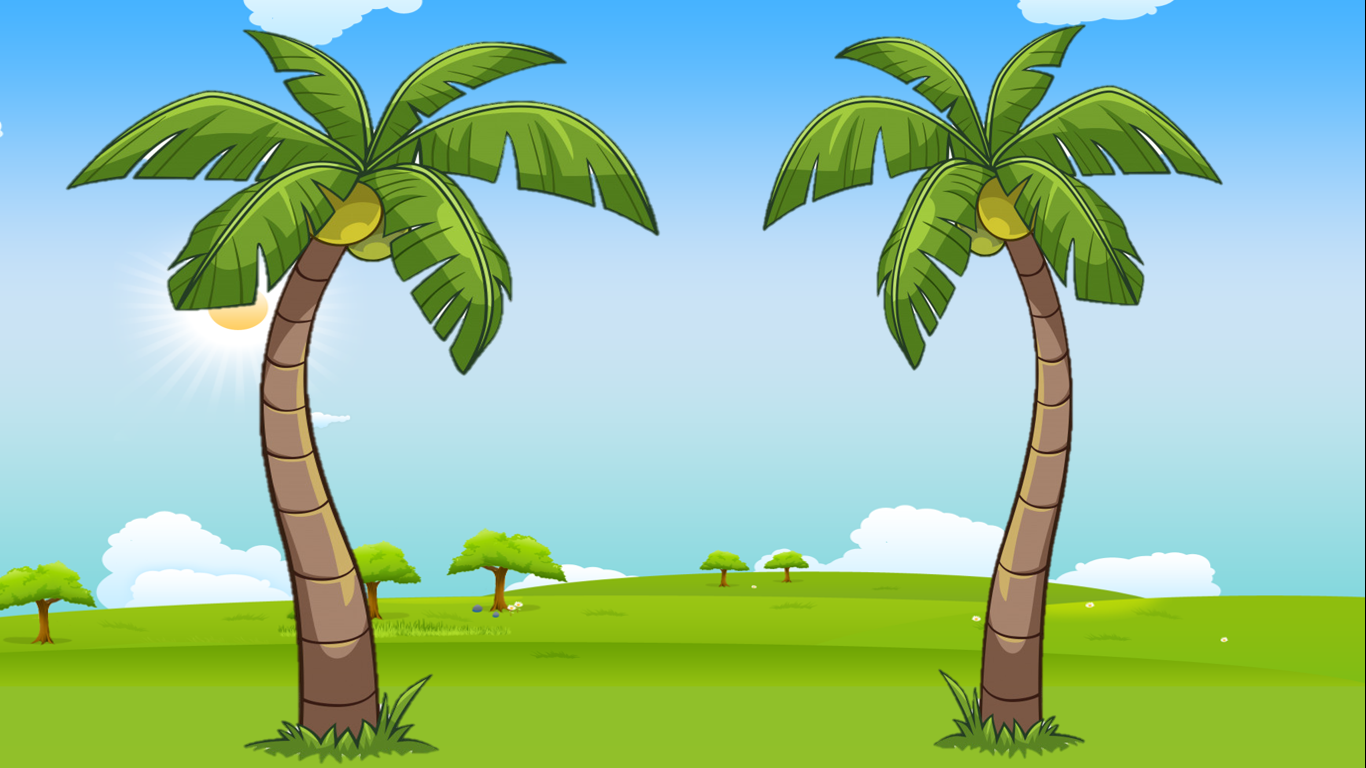 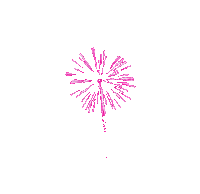 CHÚC MỪNG
CHÚC MỪNG
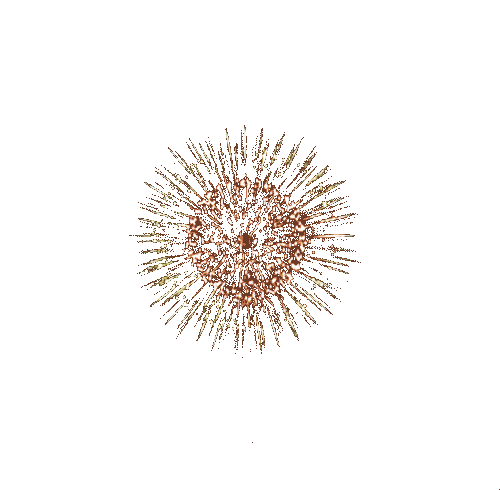 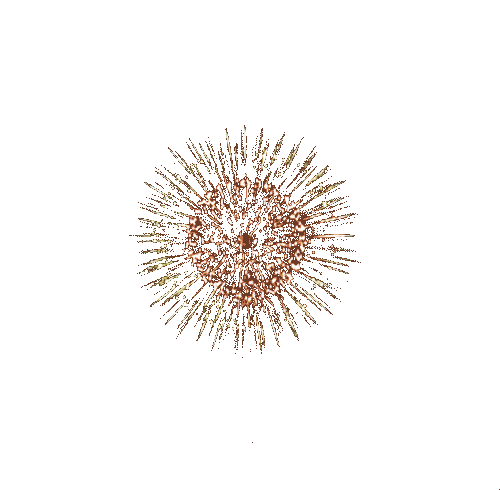 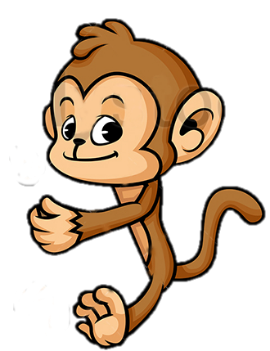 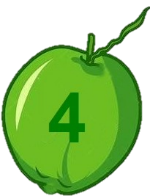 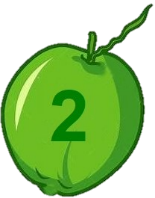 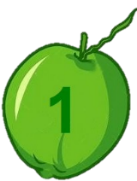 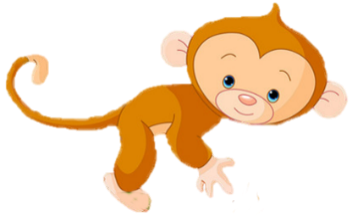 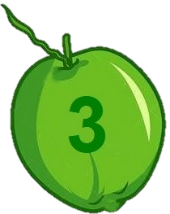 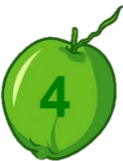 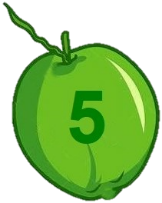 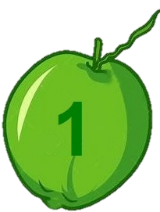 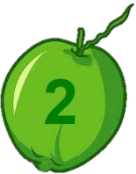 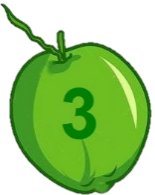 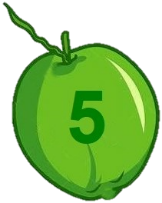 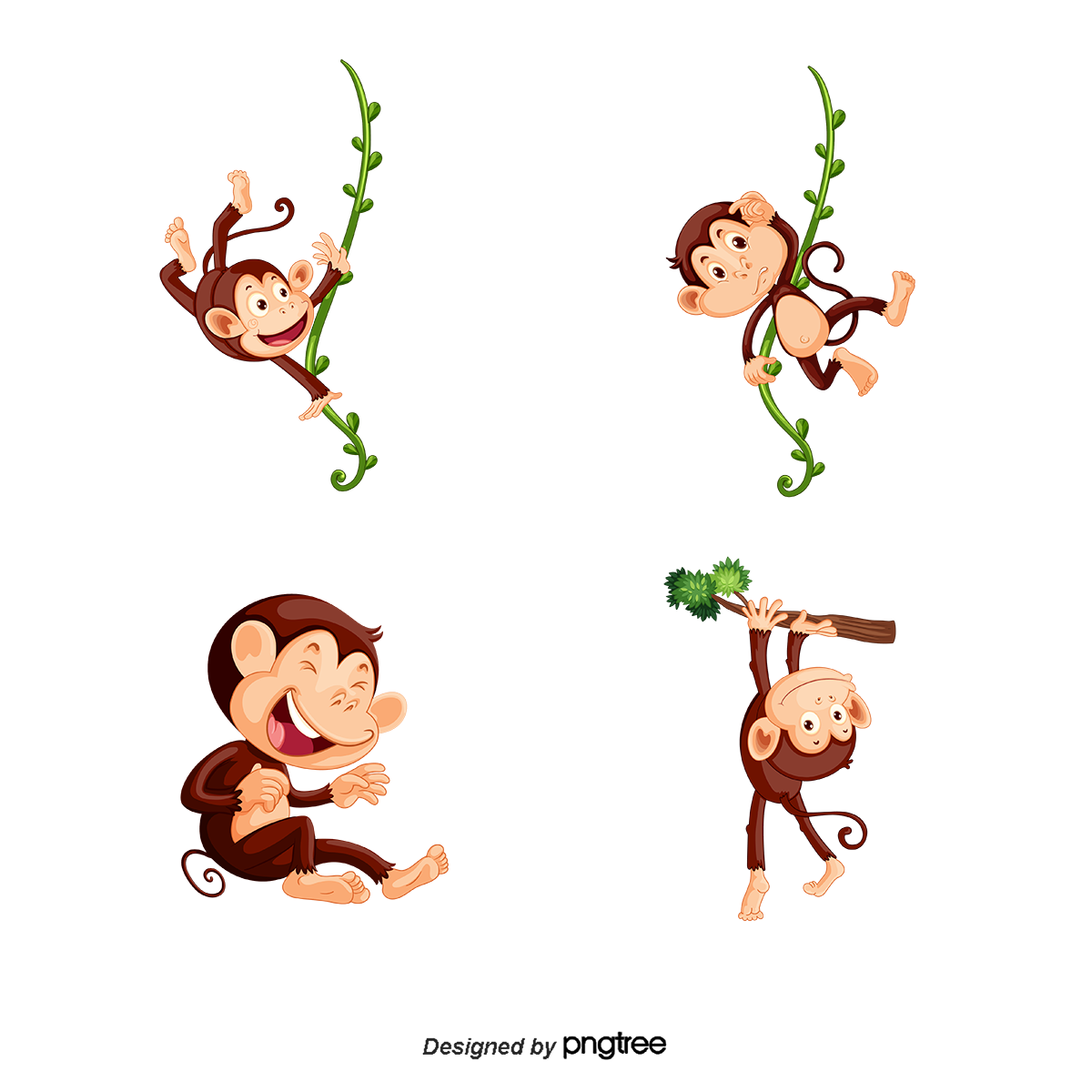 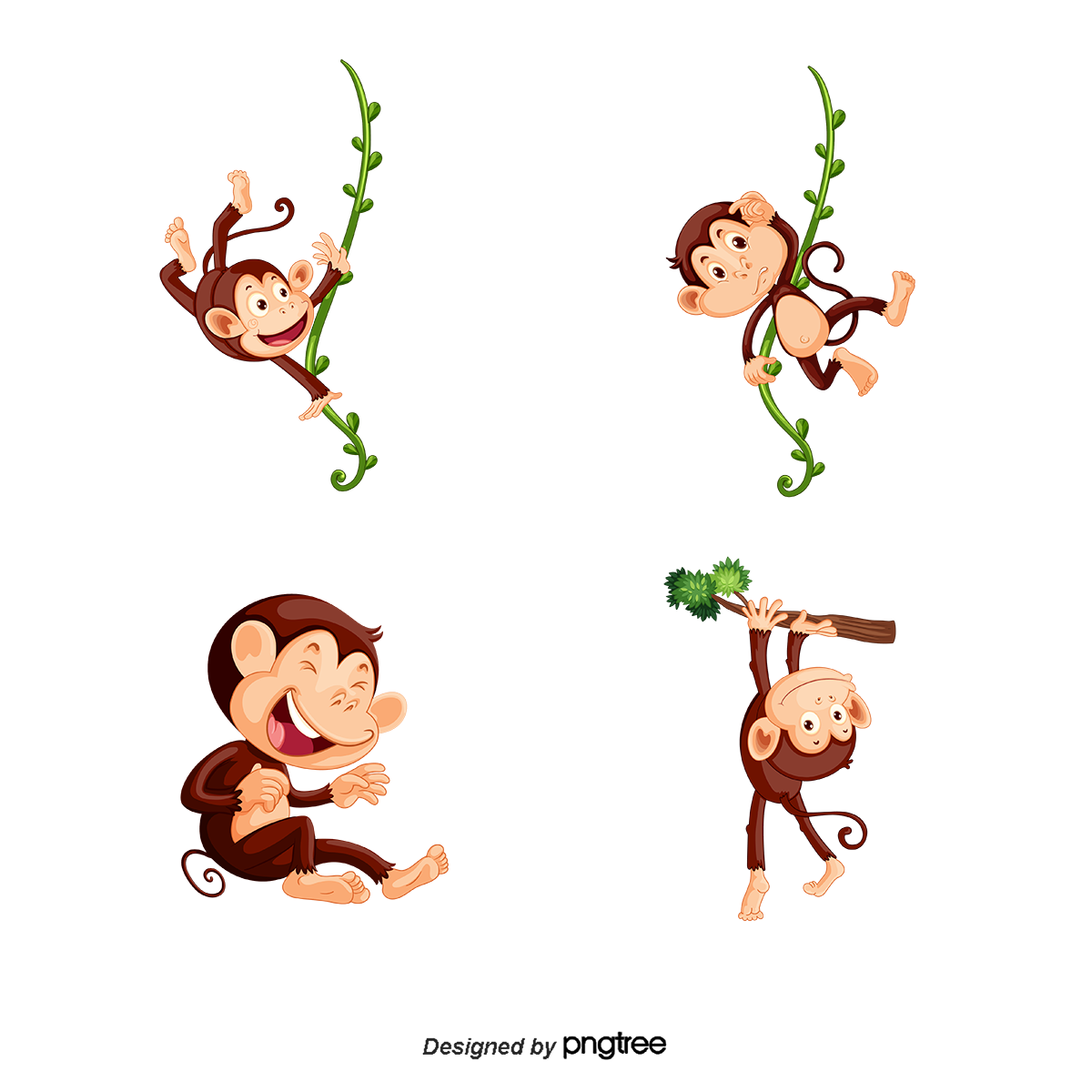 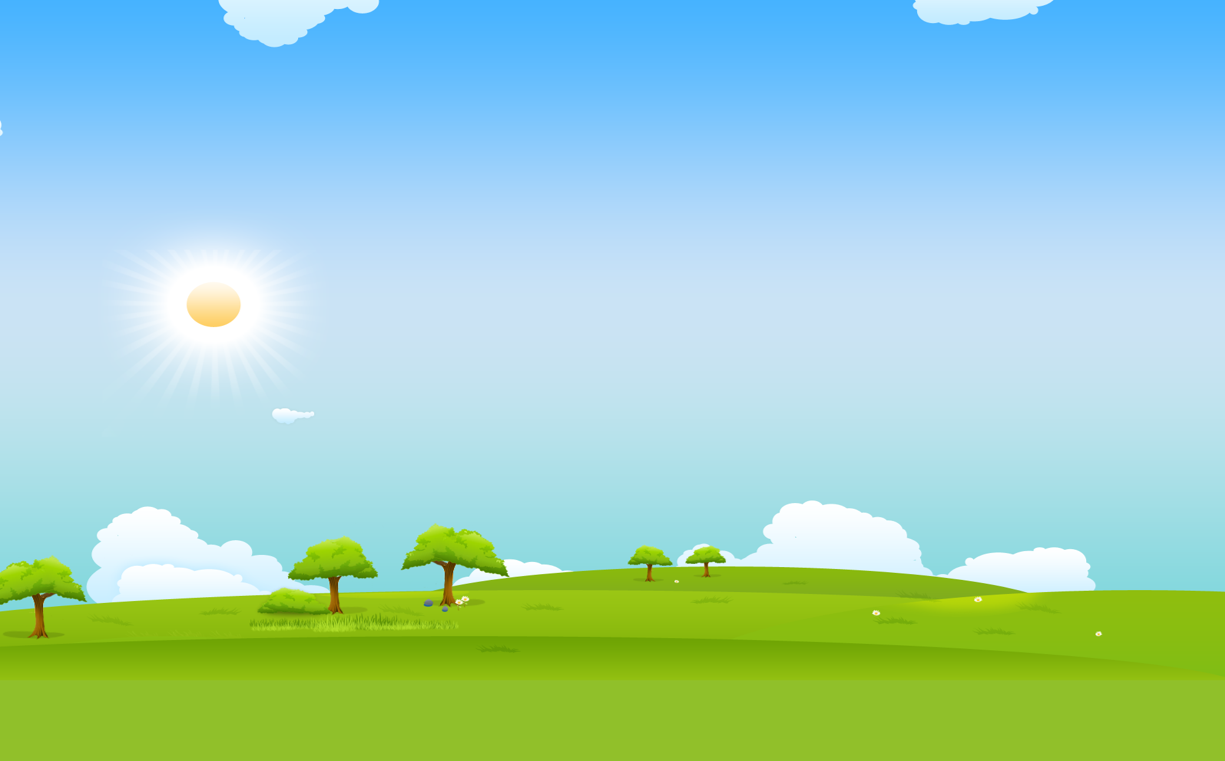 Giải thích nghĩa của trợ từ in đậm trong câu sau“Mặc dầu non 1 năm ròng mẹ tôi không gửi cho tôi lấy một lá thư nhắn người thăm tôi lấy một lời và gửi cho tôi lấy một đồng quà.”
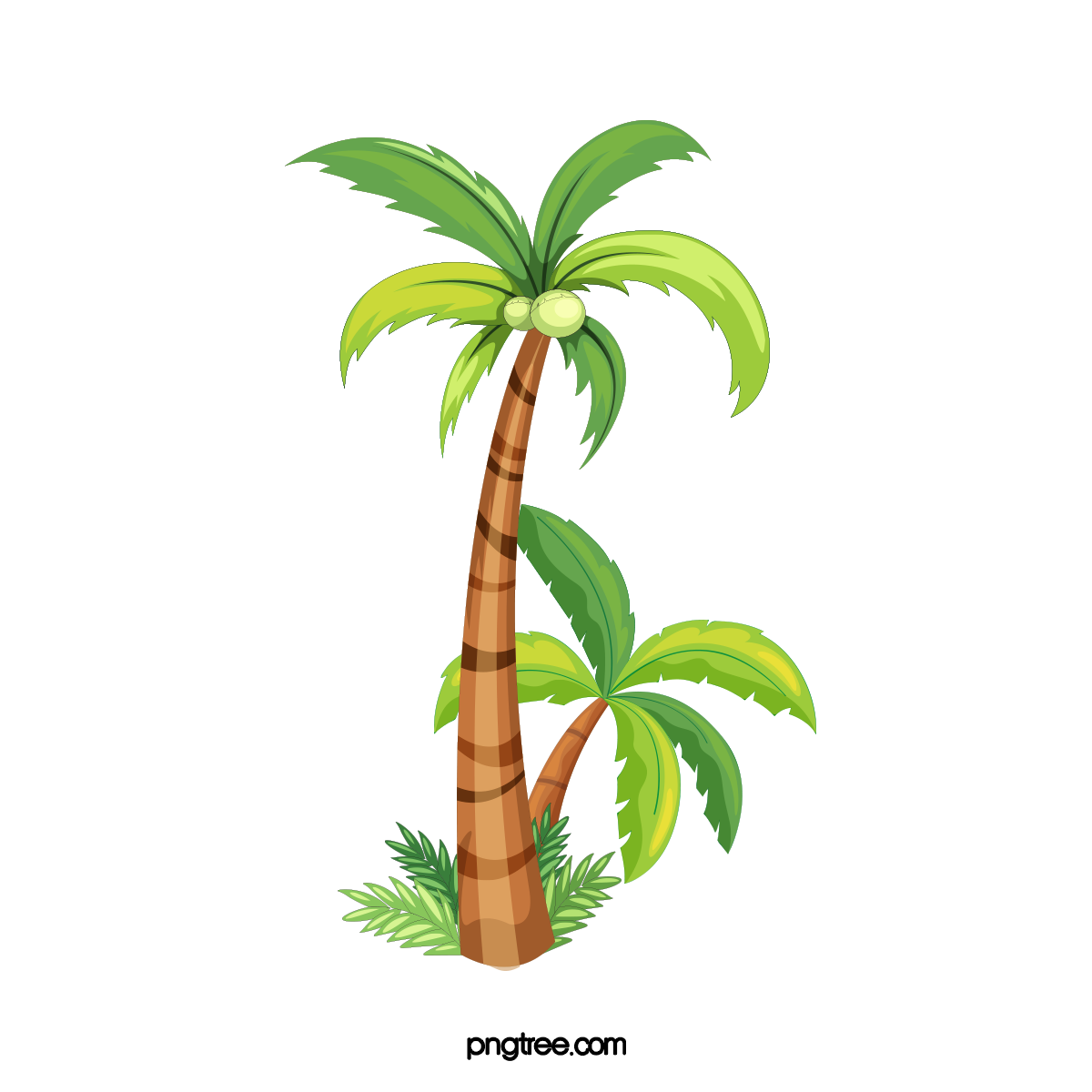  Trợ từ lấy có ý nghĩa nhấn mạnh sự việc
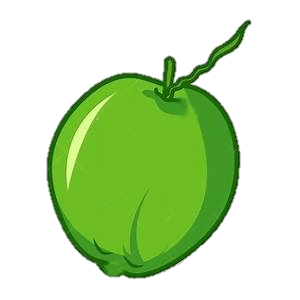 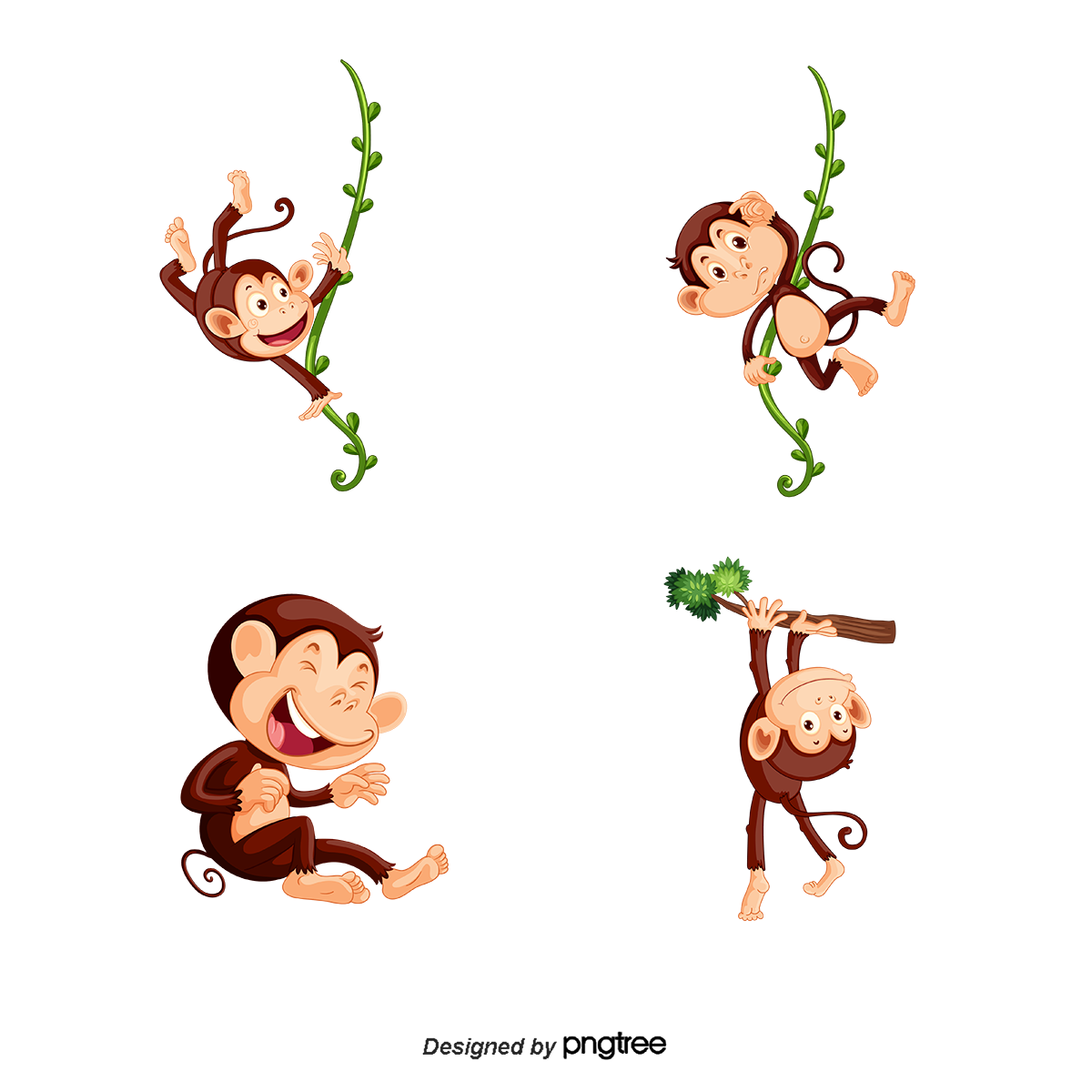 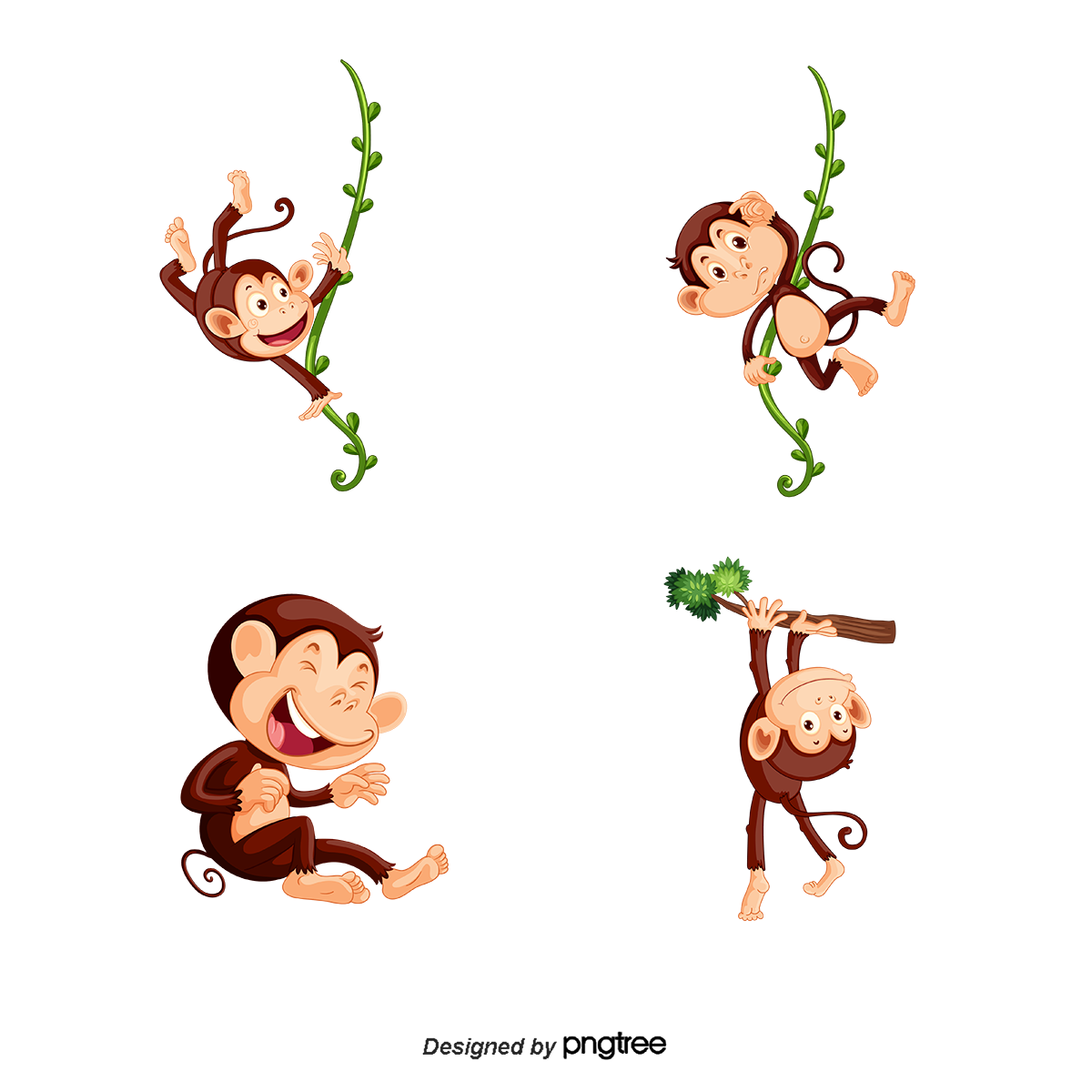 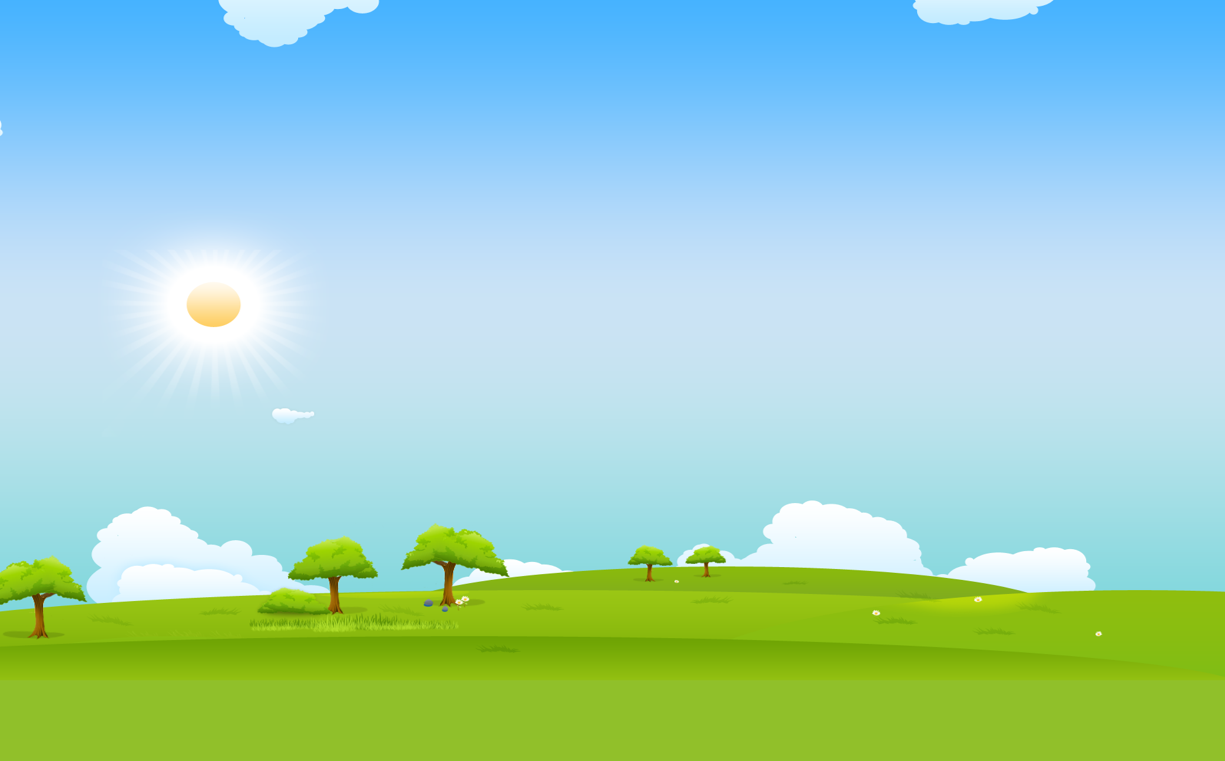 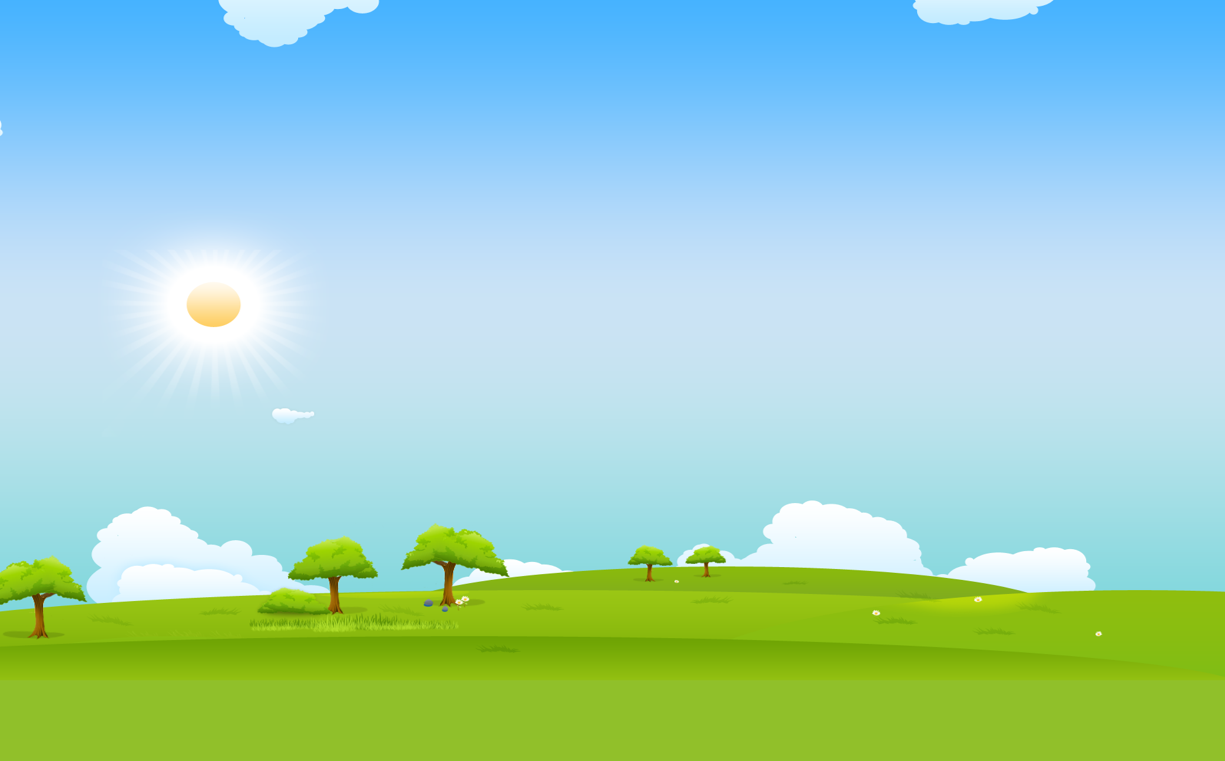 Giải thích nghĩa của trợ từ in đậm trong câu sau “Hai đứa mê nhau lắm. Bố mẹ đứa con gái biết vậy, nên cũng bằng lòng gả. Nhưng họ thách nặng quá: nguyên tiền mặt phải một trăm đồng bạc, lại còn cau, còn rượu…cả cưới nữa thì mất đến cứng hai trăm bạc.”
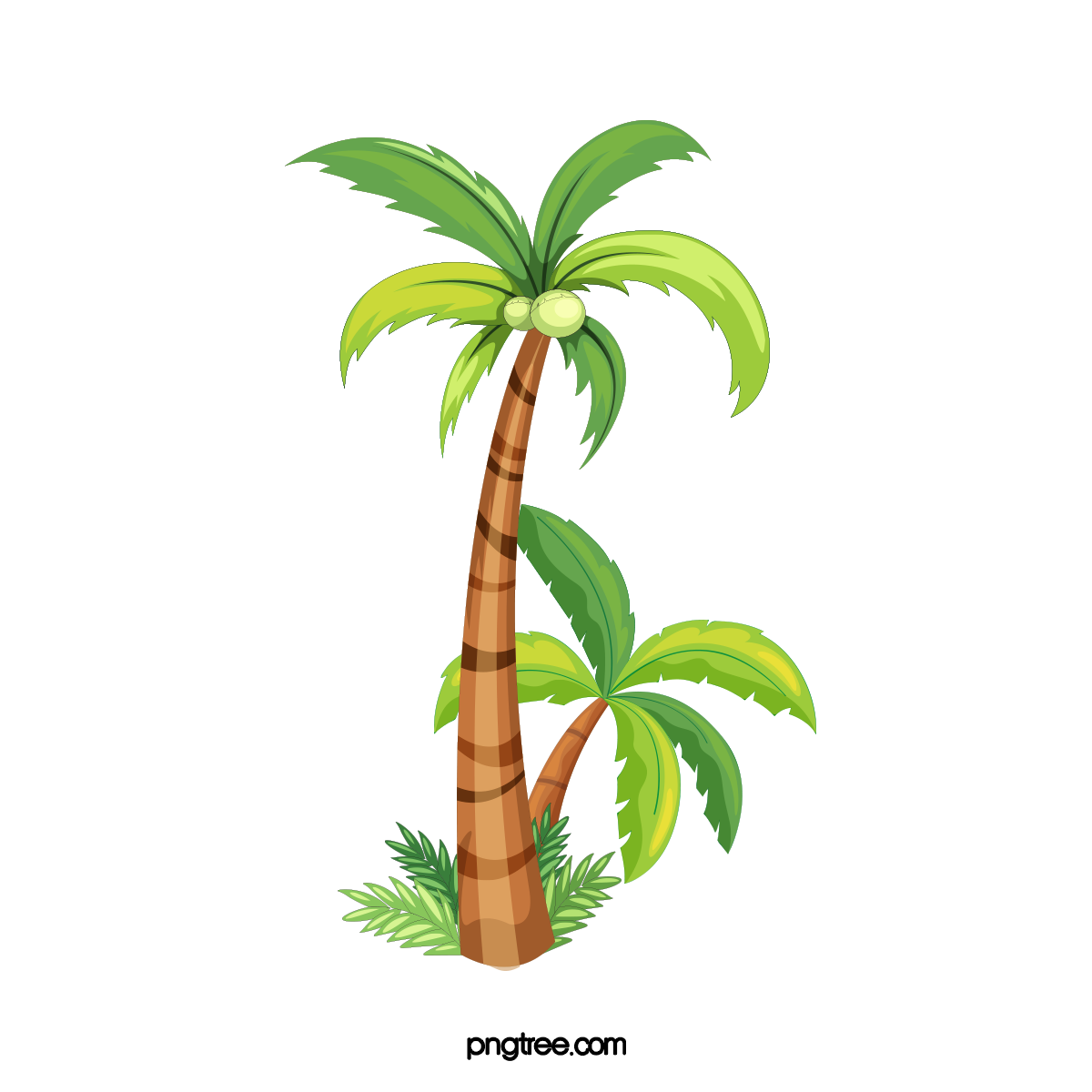  nguyên: Chỉ có đến như thế, không có thêm gì khác (Chỉ tính tiền thách cưới đã quá nặng.)
 đến: Ý nhấn mạnh mức độ cao  Ngạc nhiên
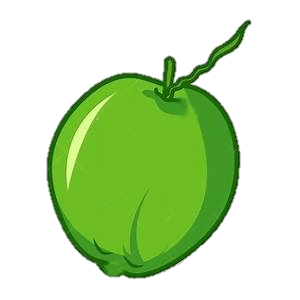 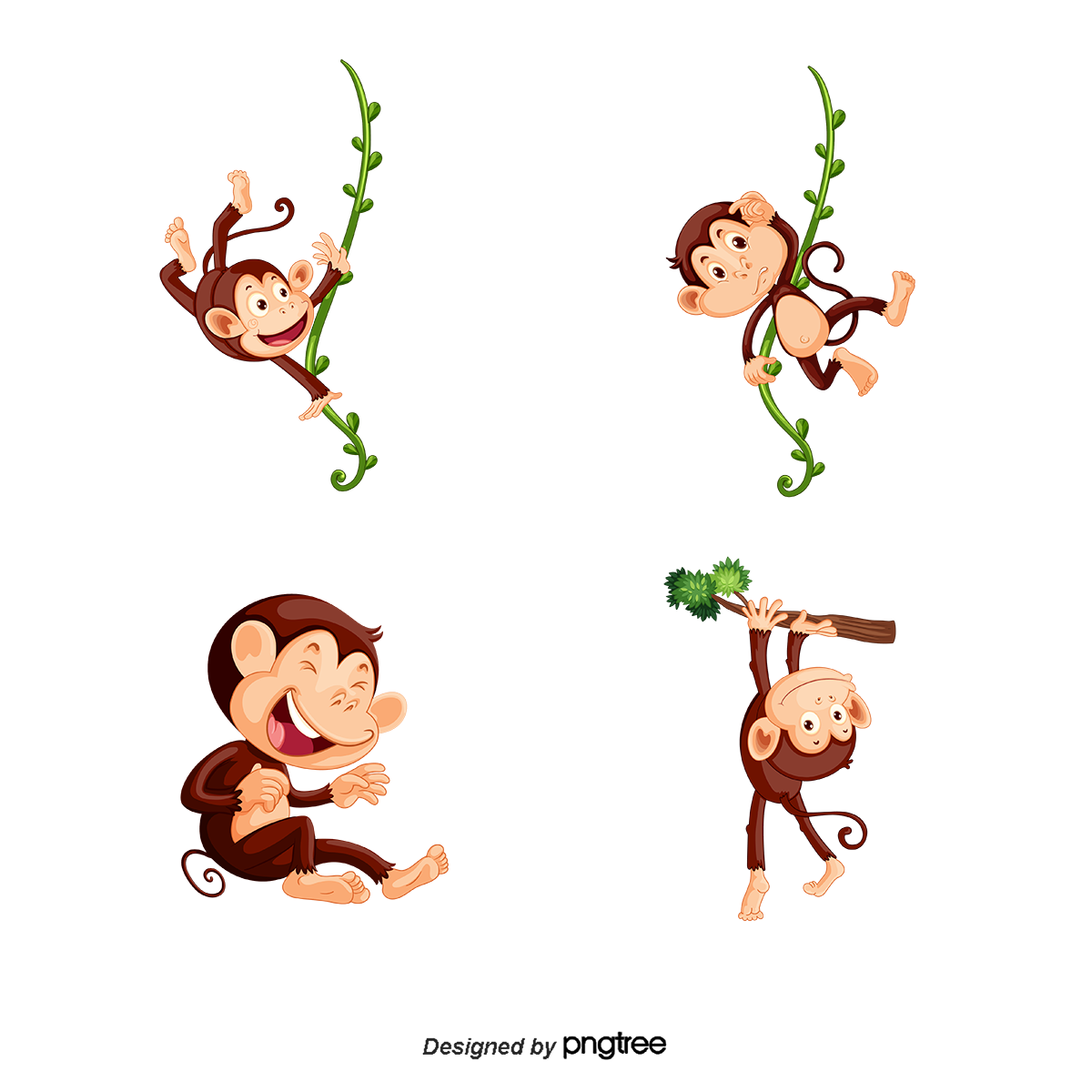 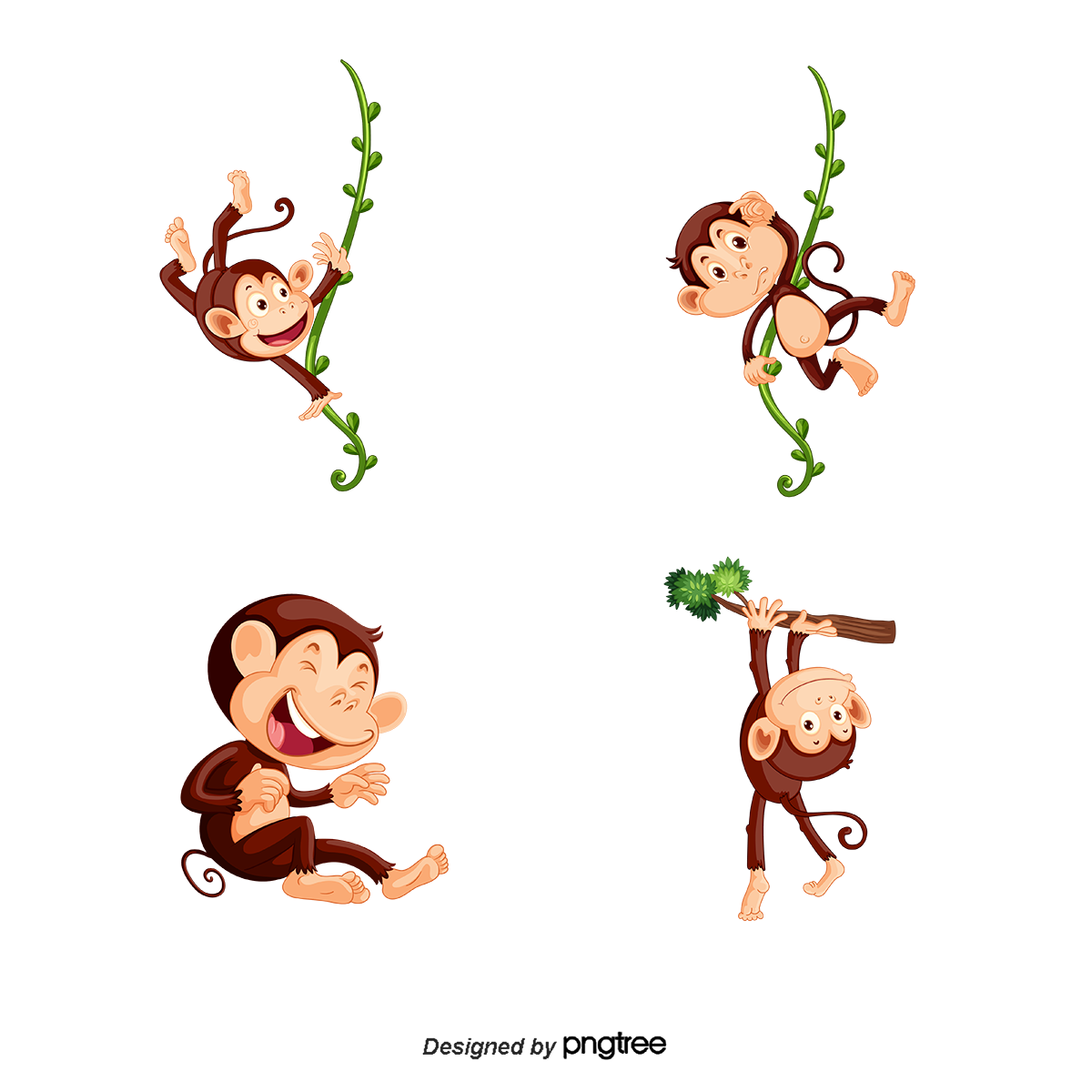 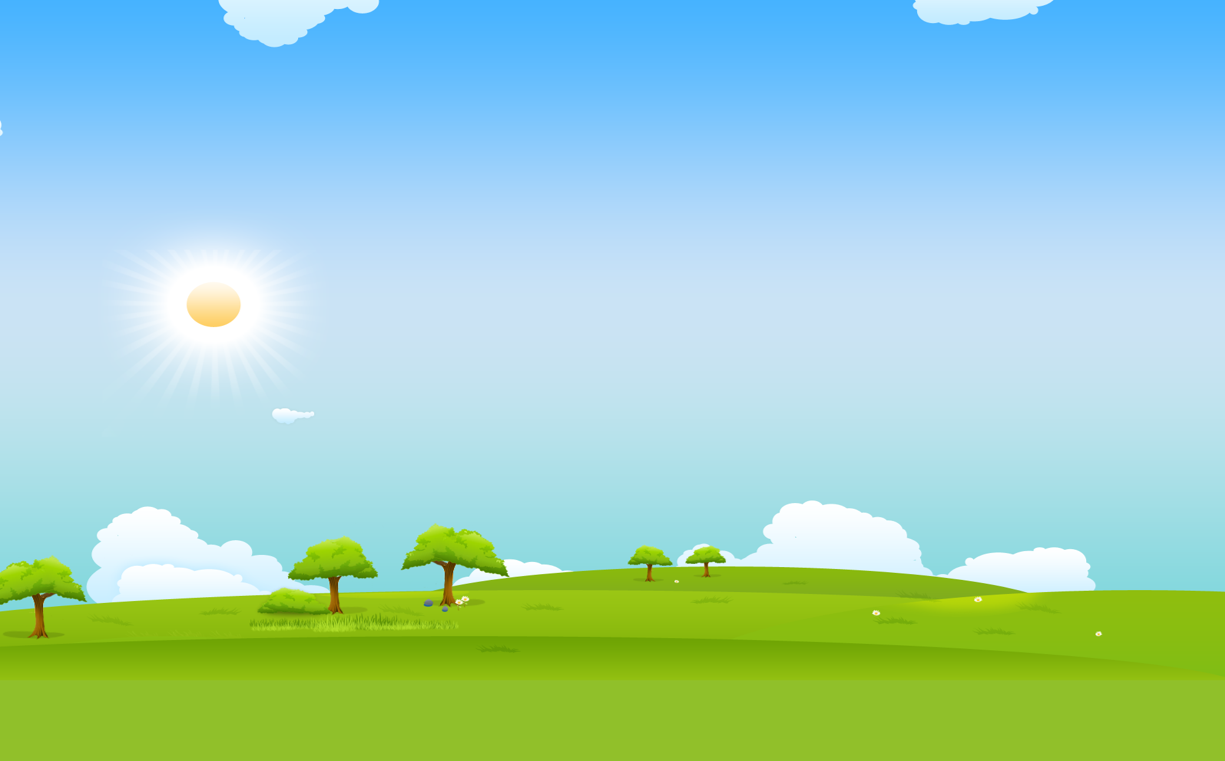 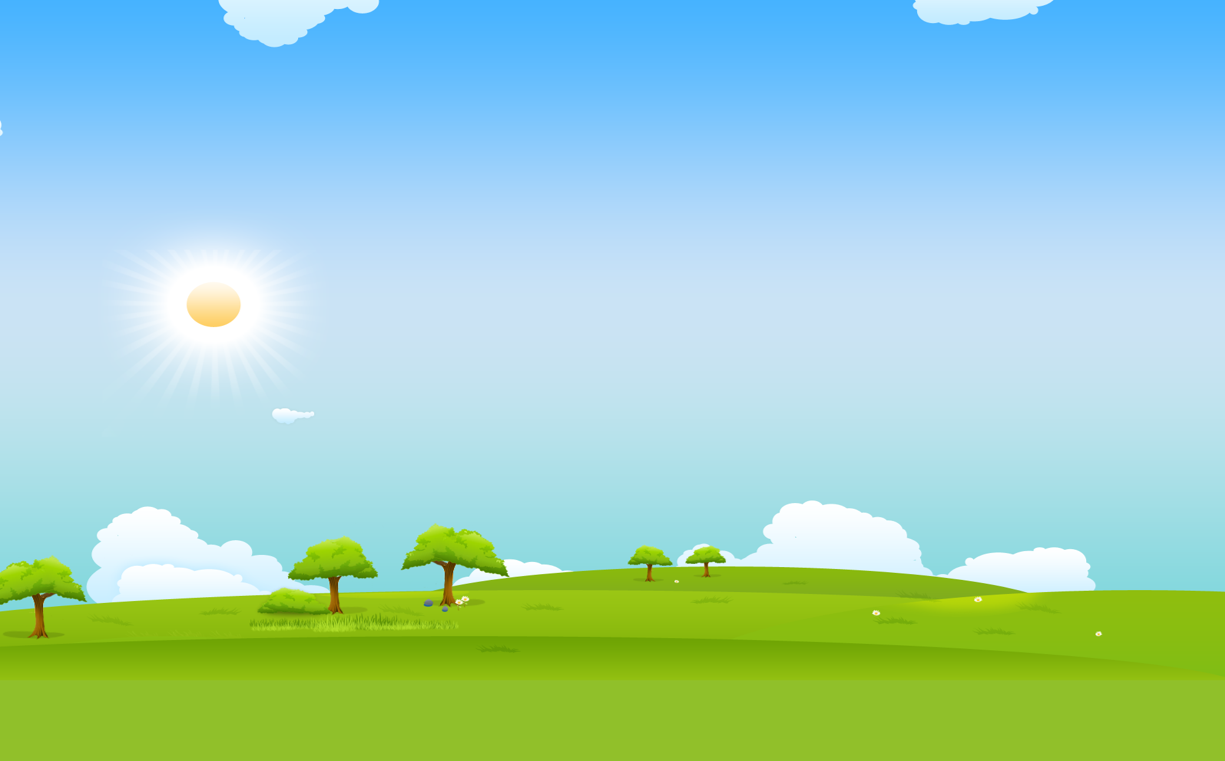 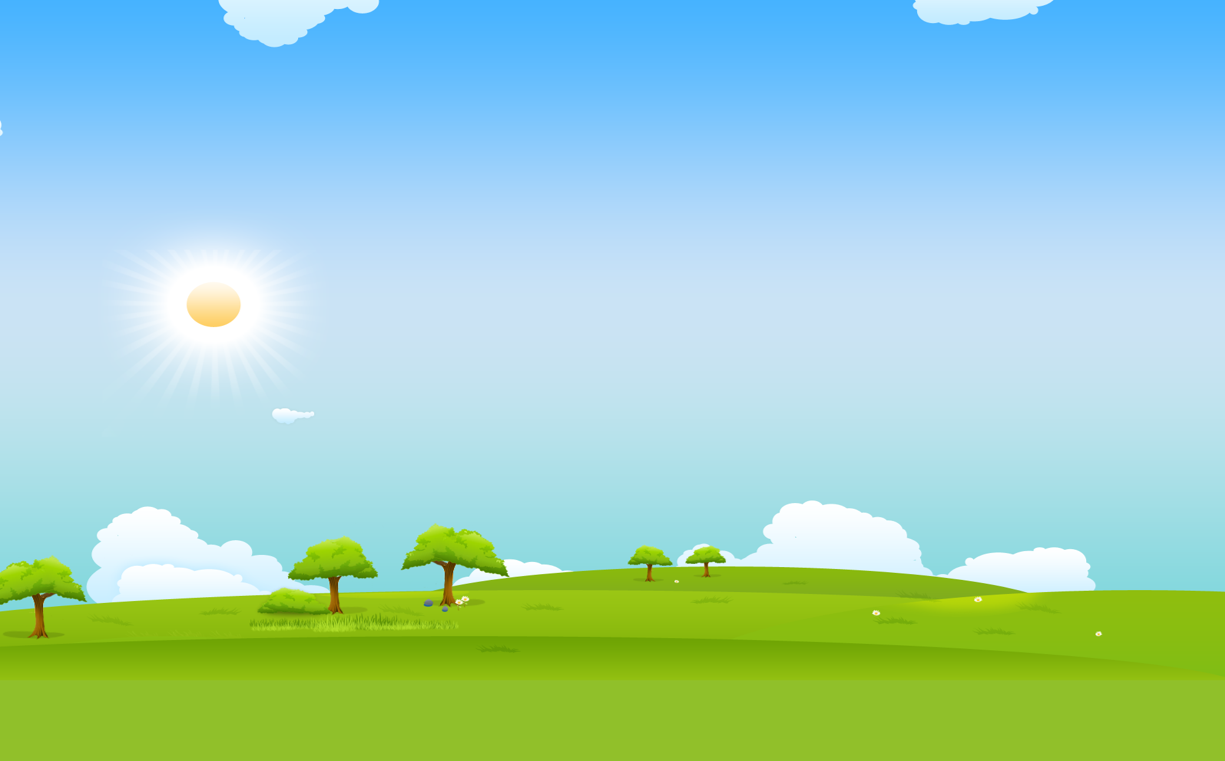 Thán từ in đậm trong câu sau đây bộc lộ cảm xúc gì:“Lũ chuột bò lên chạn, leo lên bác Nồi Đồng. Năm sáu thằng xúm lại húc mõm vào, cố mãi mới lật được cái vung nồi ra. “Ha ha! Cơm nguội! Lại có một bát cá kho! Cá rô kho khế: vừa dừ vừa thơm. Chít chít, anh em ơi, lại đánh chén đi thôi!”.
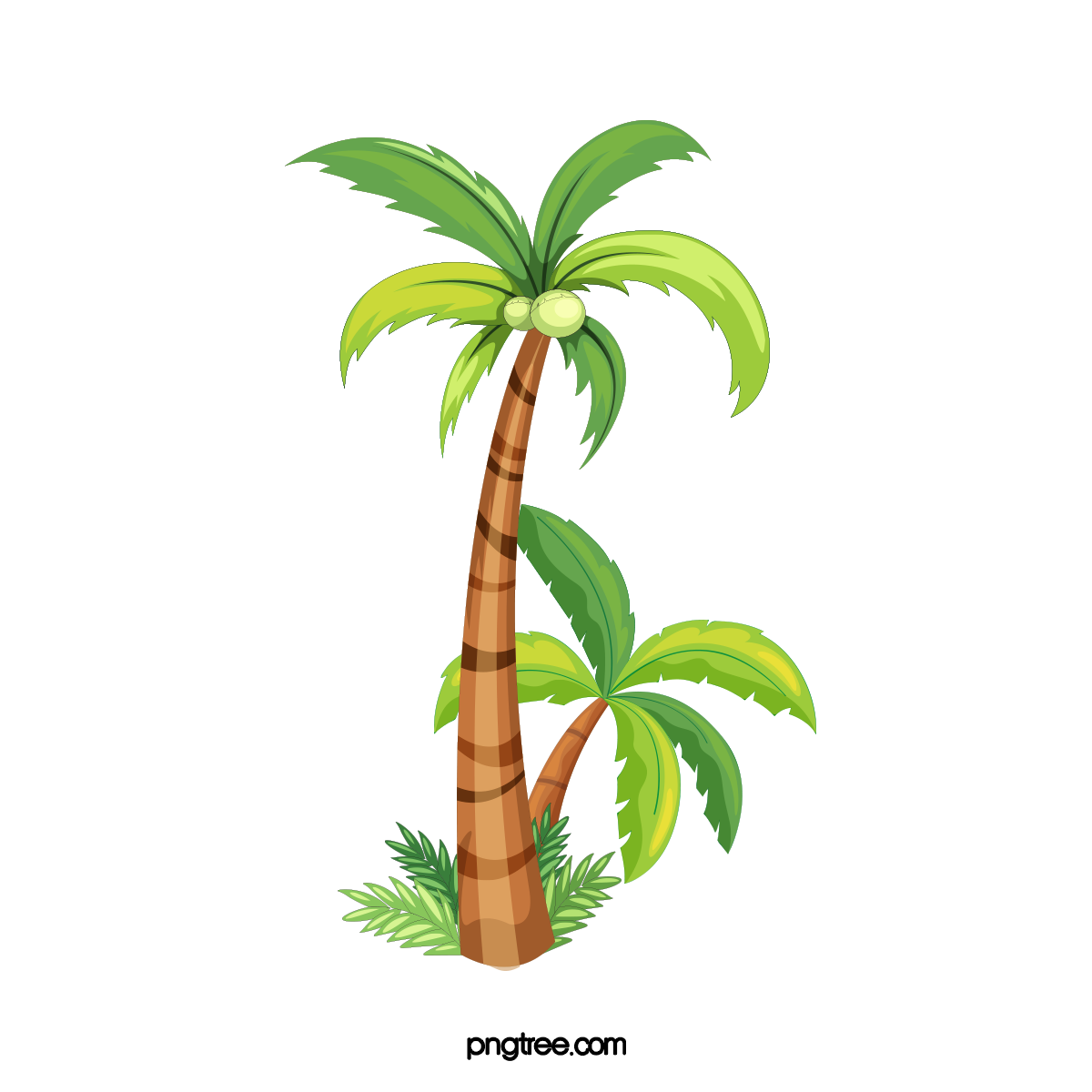  Ha ha: bộc lộ sự sảng khoái, sung sướng trước những phát hiện thú vị
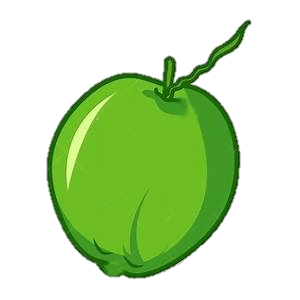 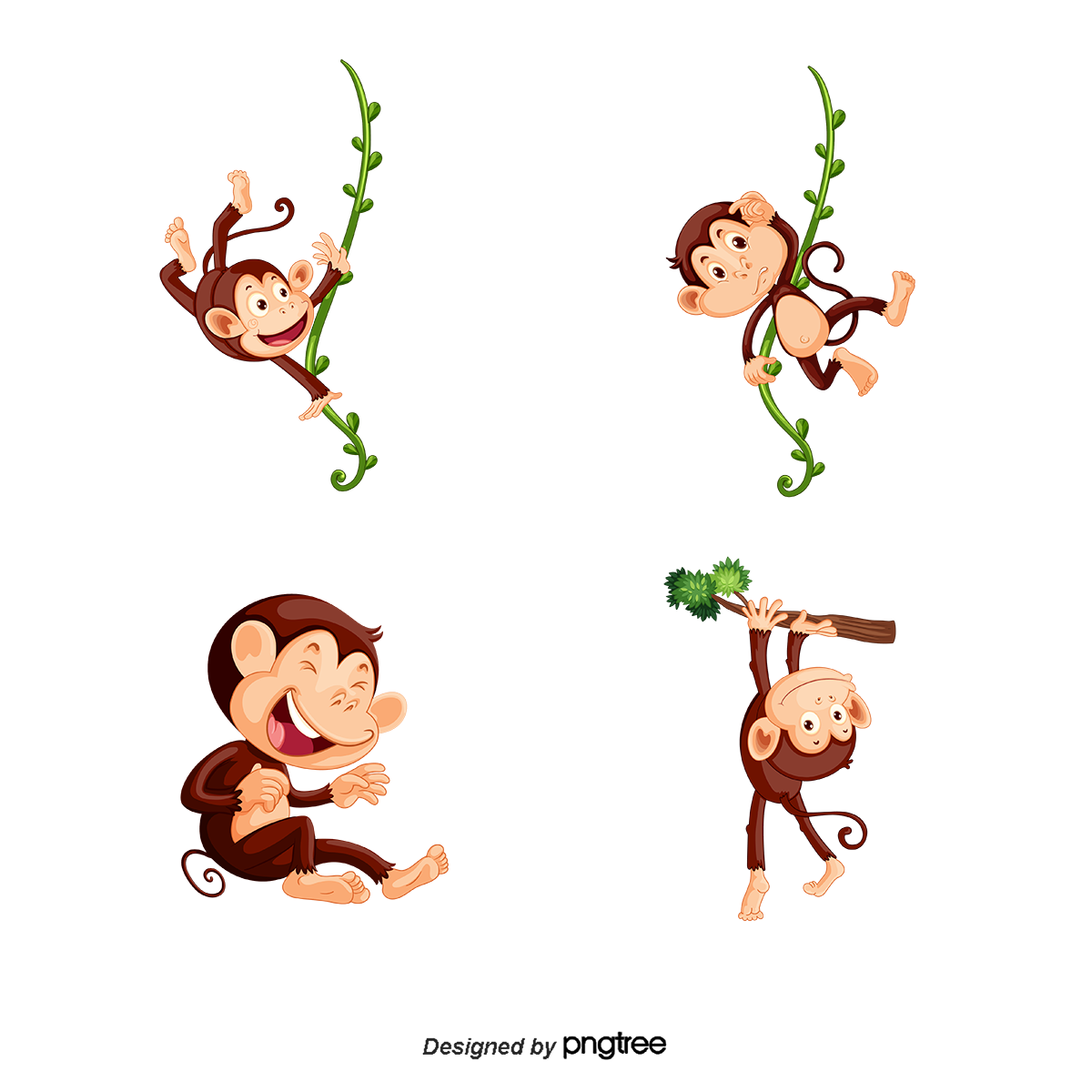 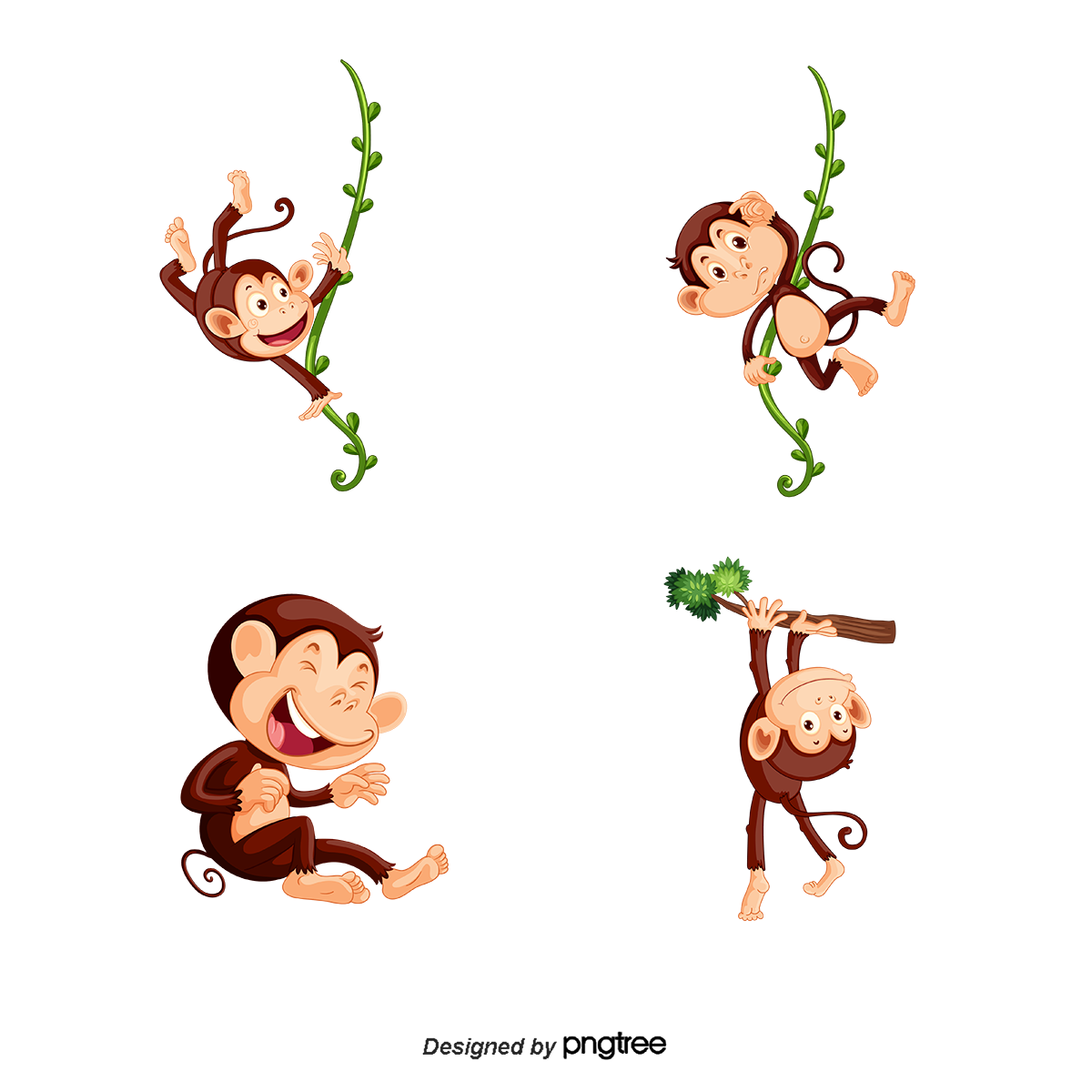 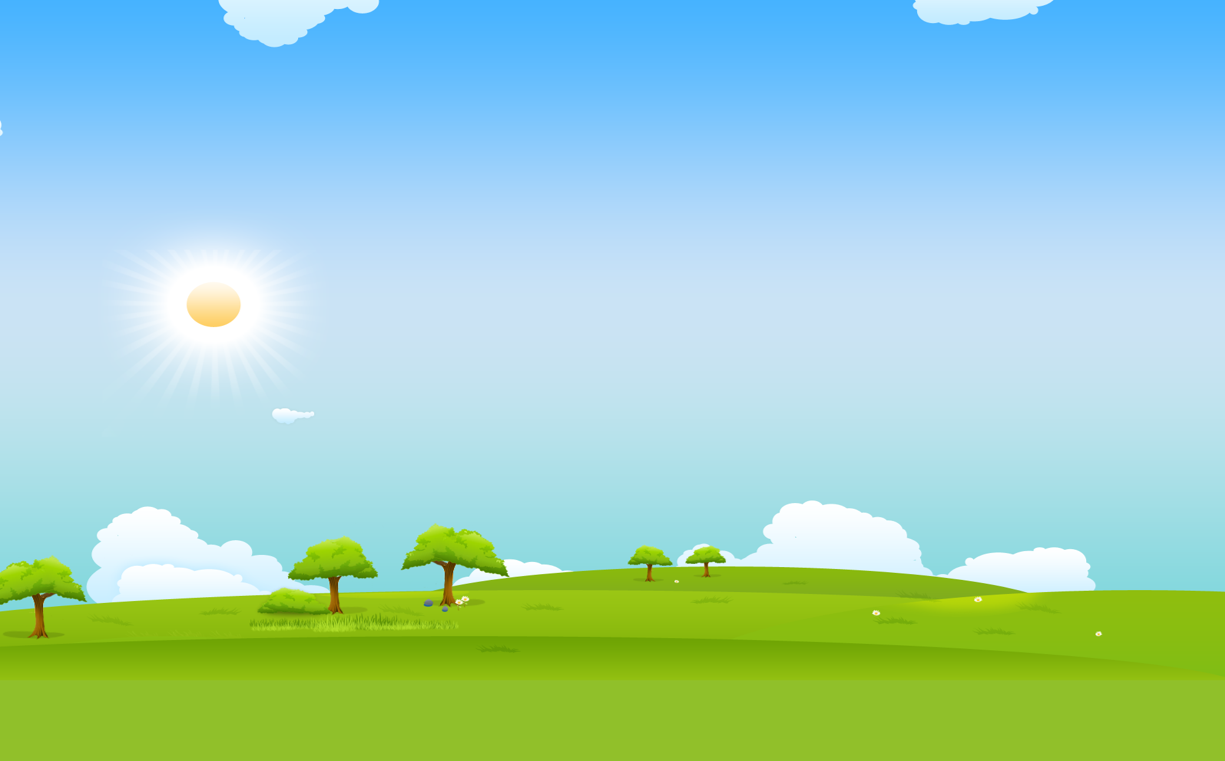 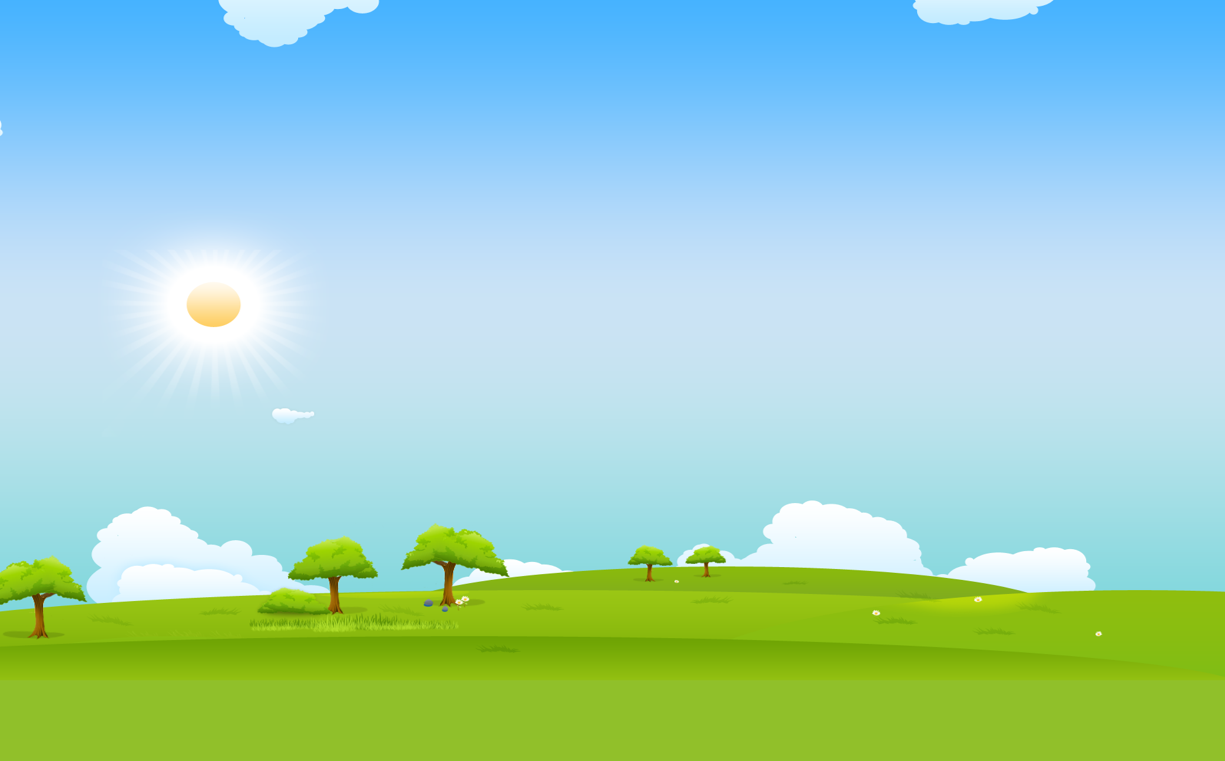 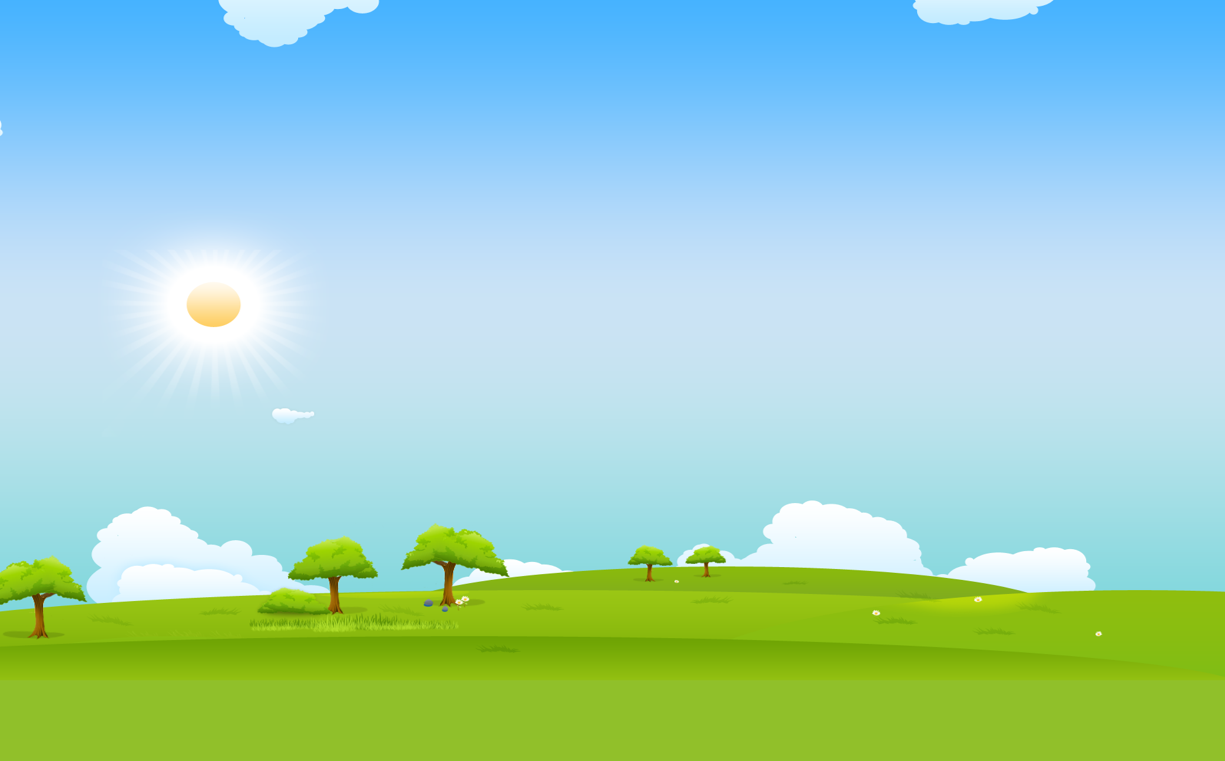 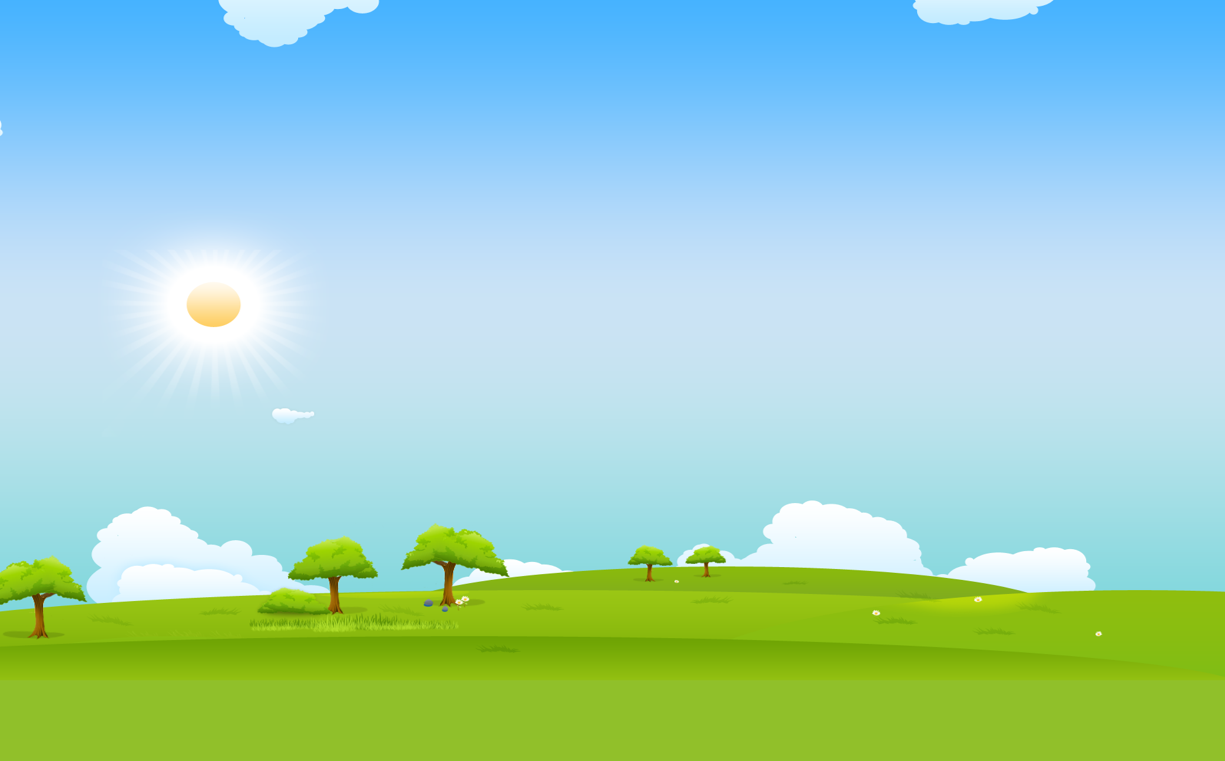 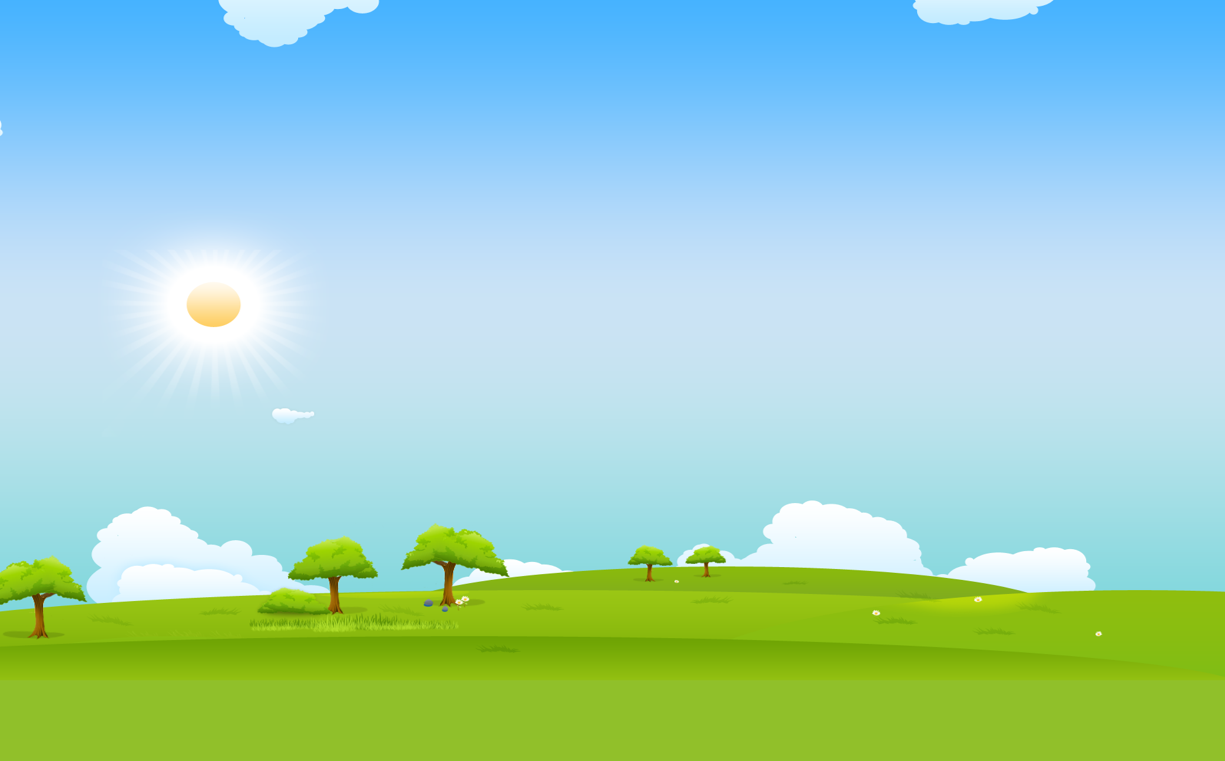 Giải thích nghĩa của trợ từ in đậm trong câu sau “Tính ra cậu Vàng cậu ấy ăn khỏe hơn cả tôi, ông giáo ạ!”
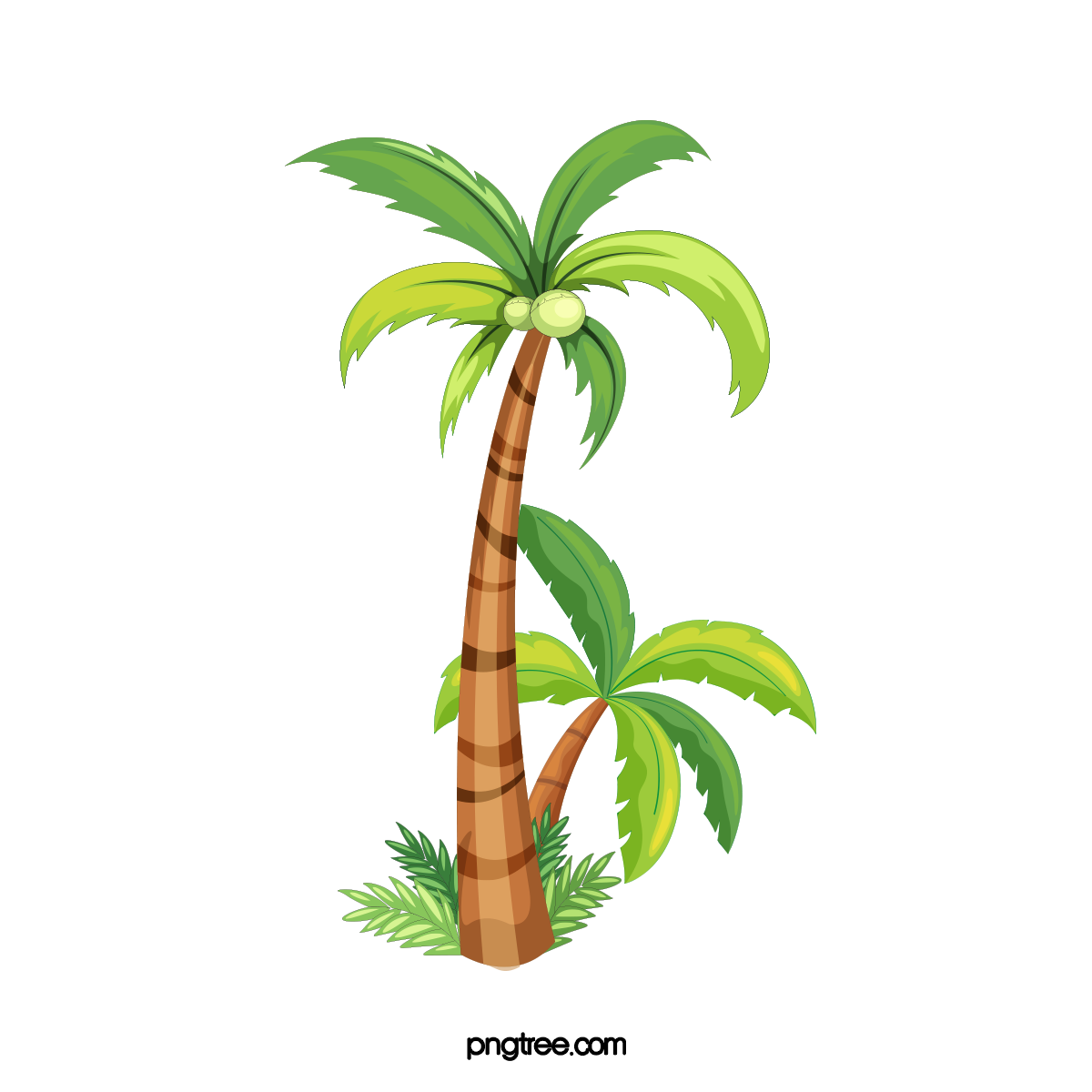  Cả: Có ý nhấn mạnh về mức độ cao, phạm vi không hạn chế
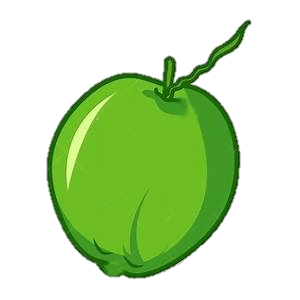 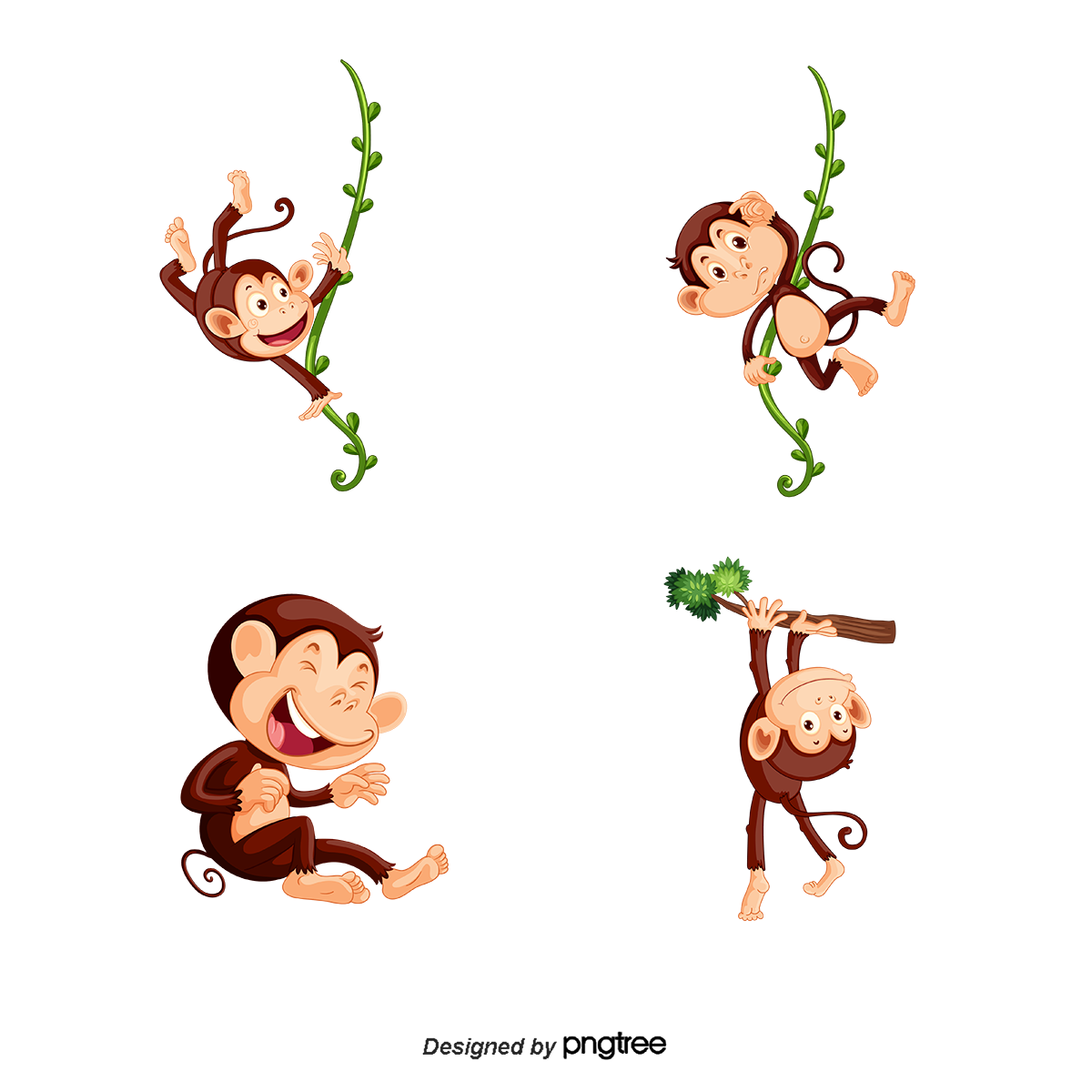 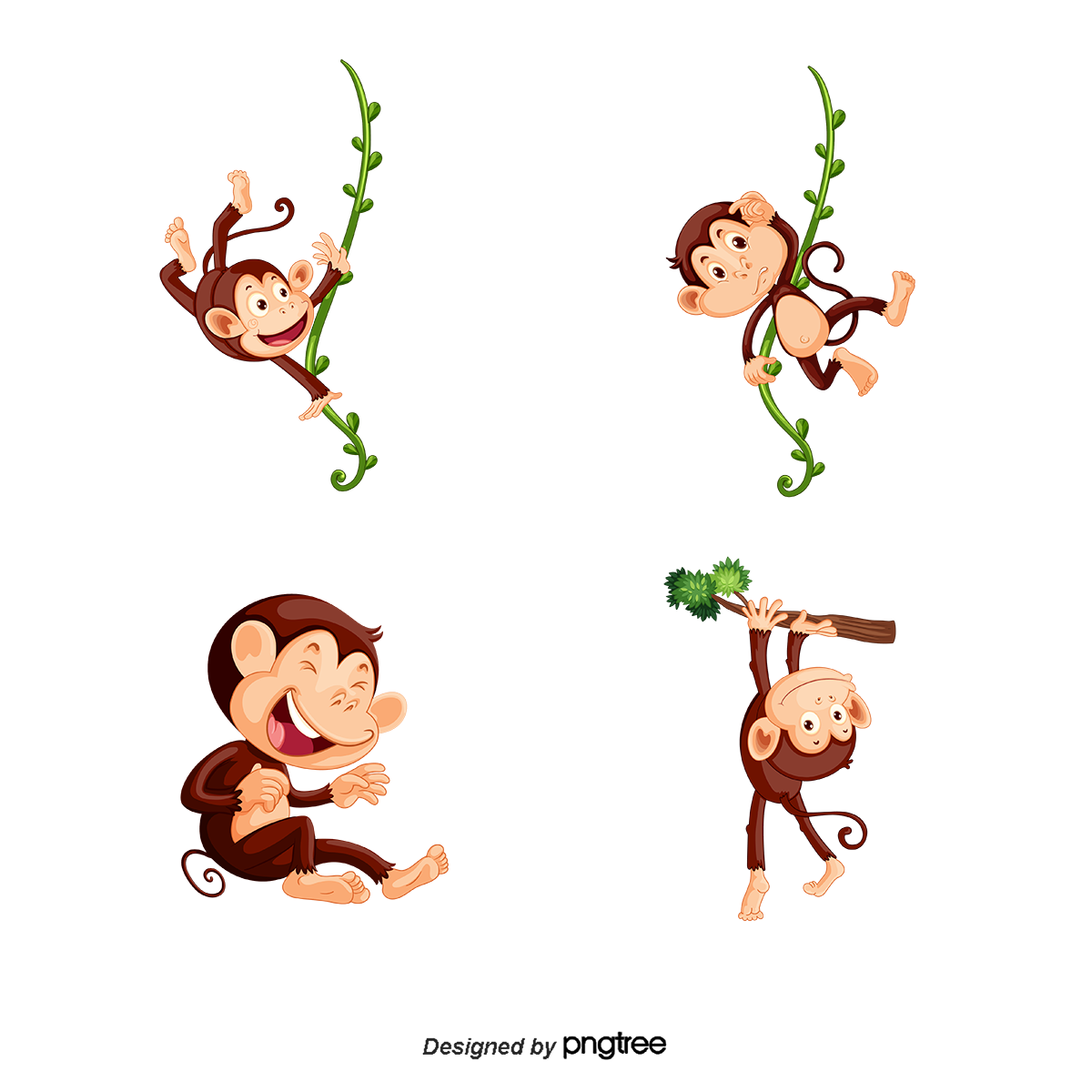 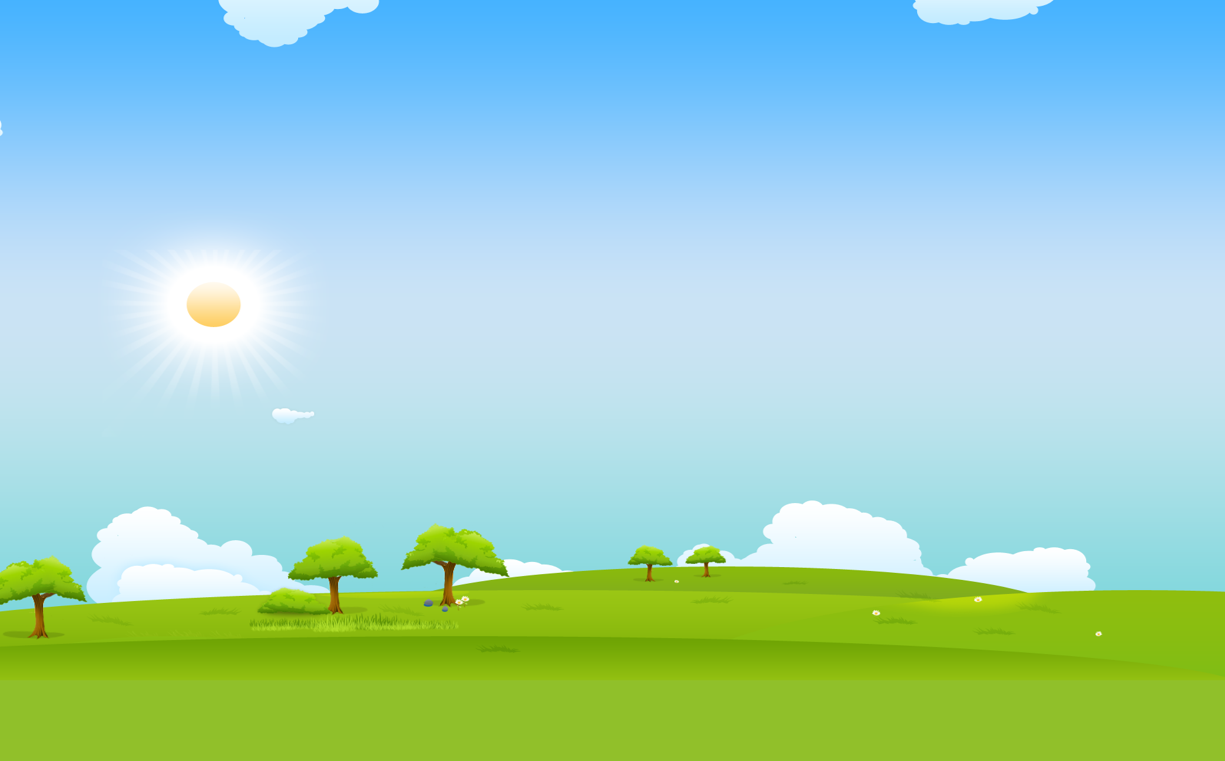 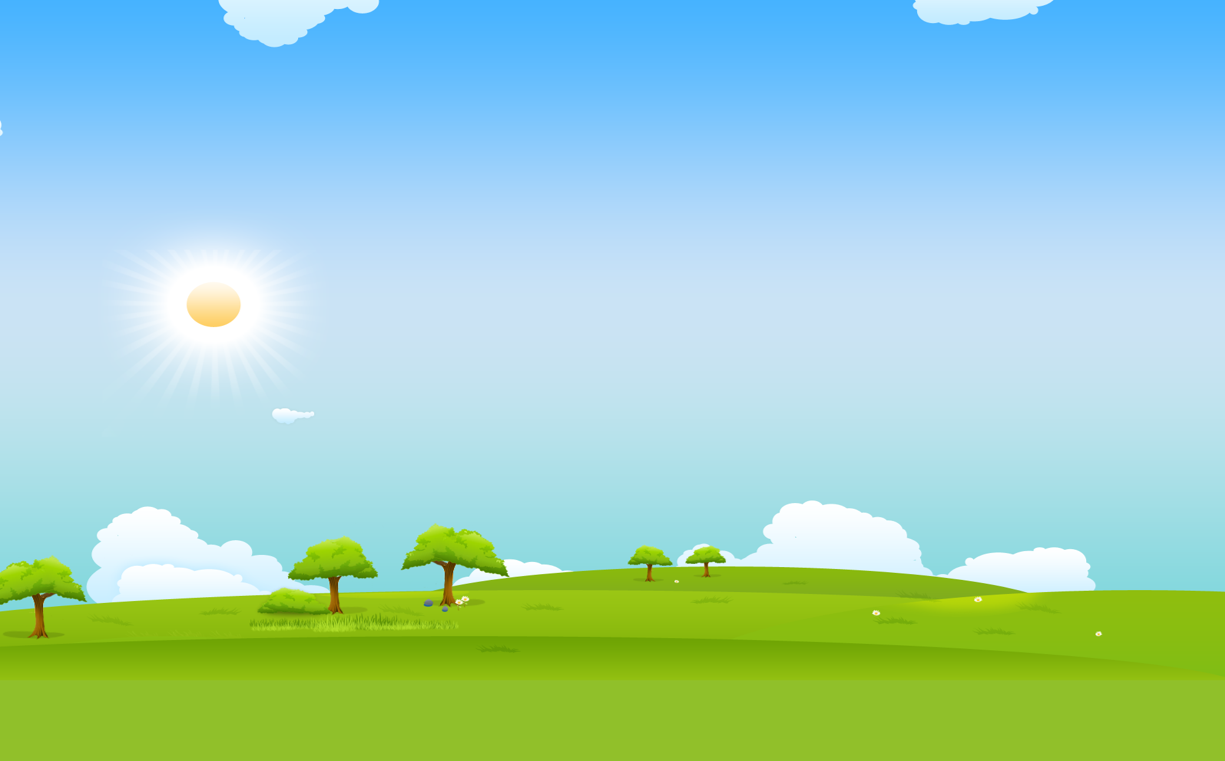 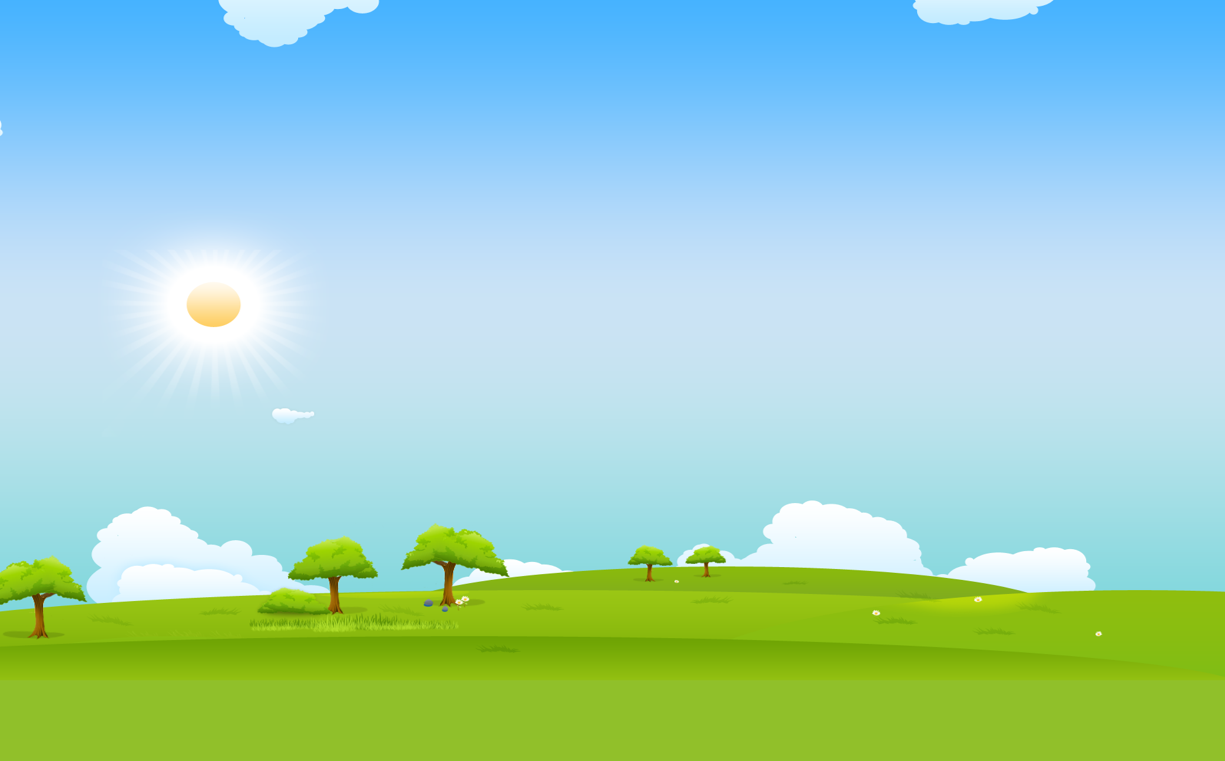 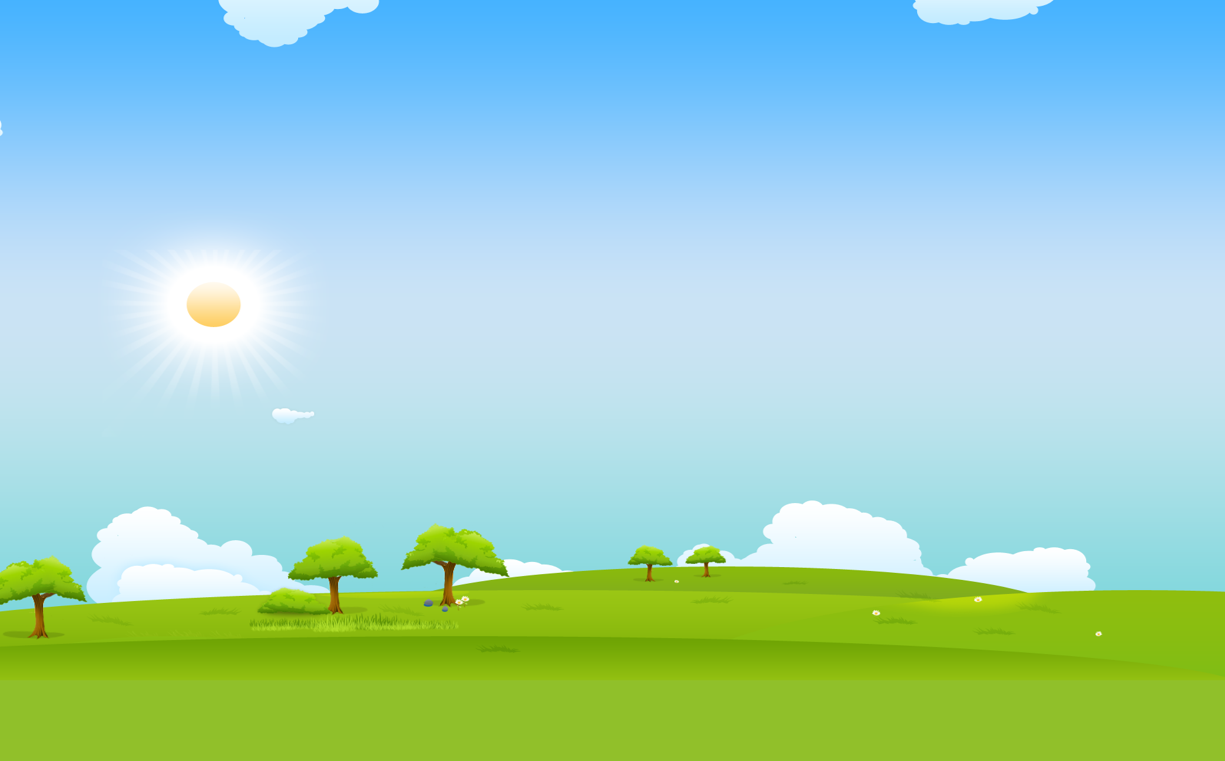 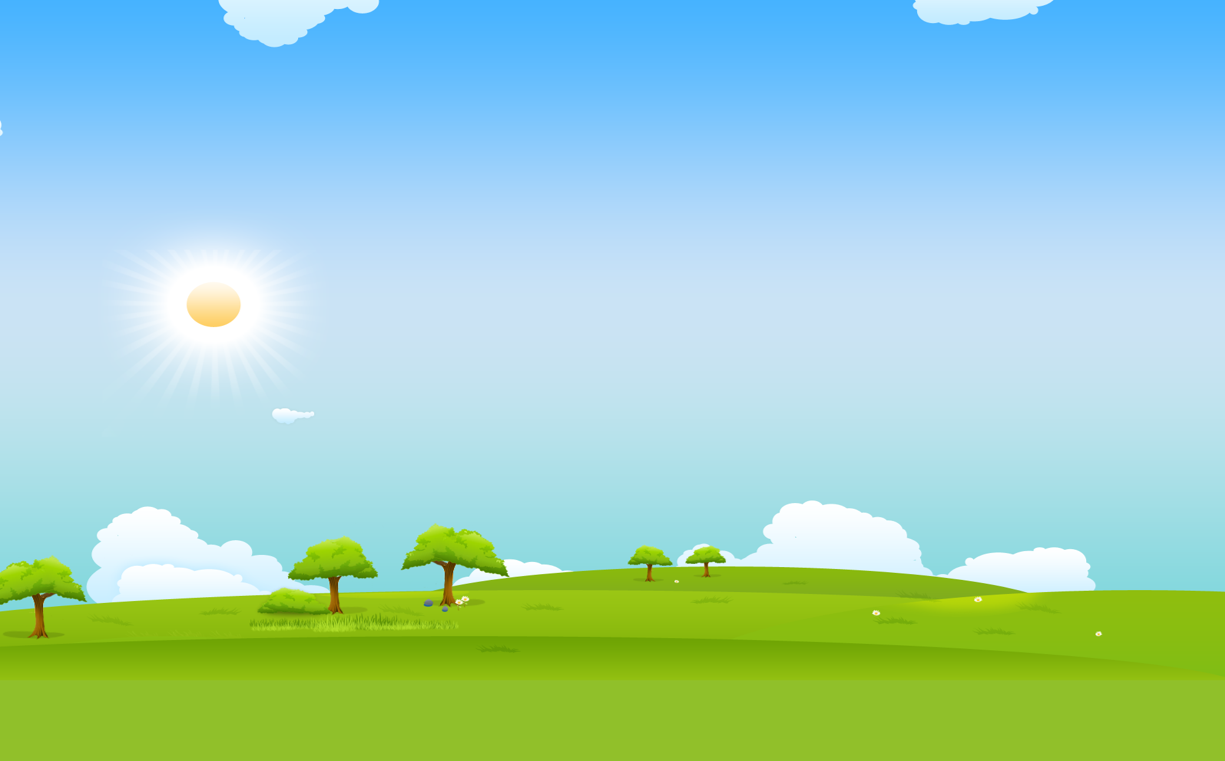 Giải thích nghĩa của trợ từ in đậm trong câu sau“Rồi cứ mỗi năm rằm tháng tám / Tựa nhau trông xuống thế gian cười”
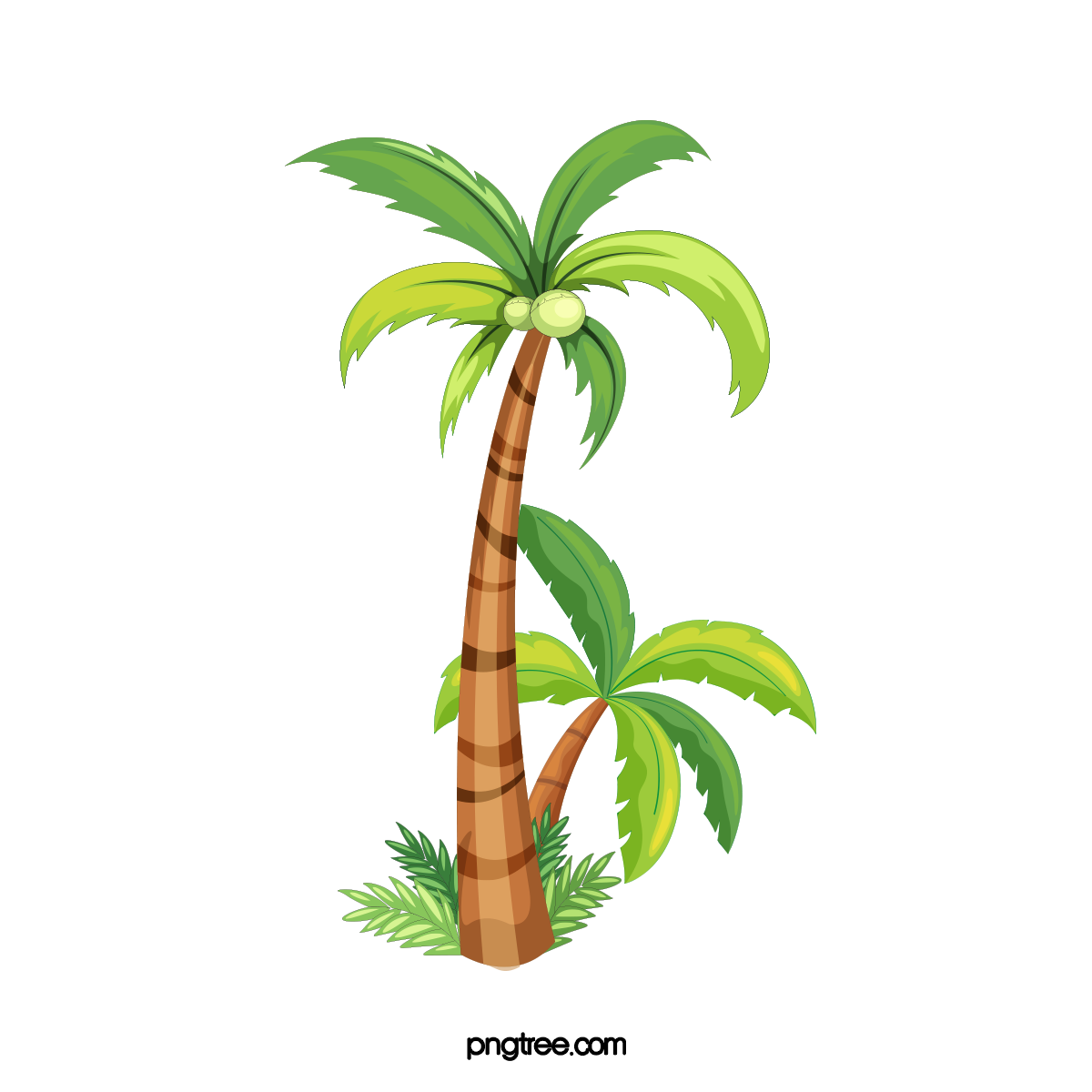  Cứ: Biểu thị ý khẳng định về hoạt đông, trạng thái nhất định như thể bất chấp mọi điều kiện. Nhấn mạnh 1 việc lặp đi lặp lại
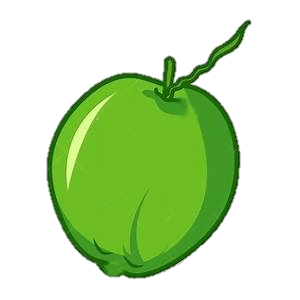 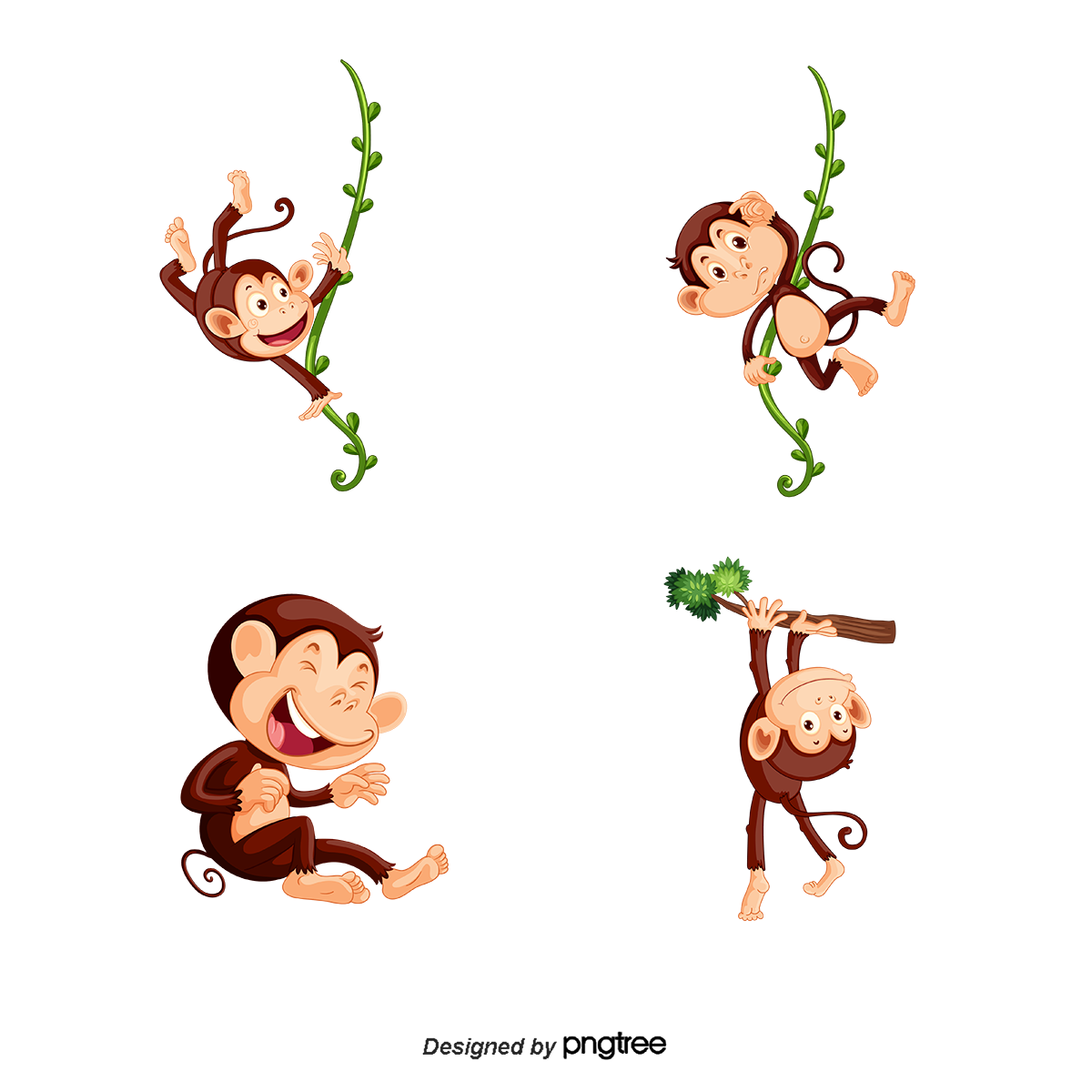 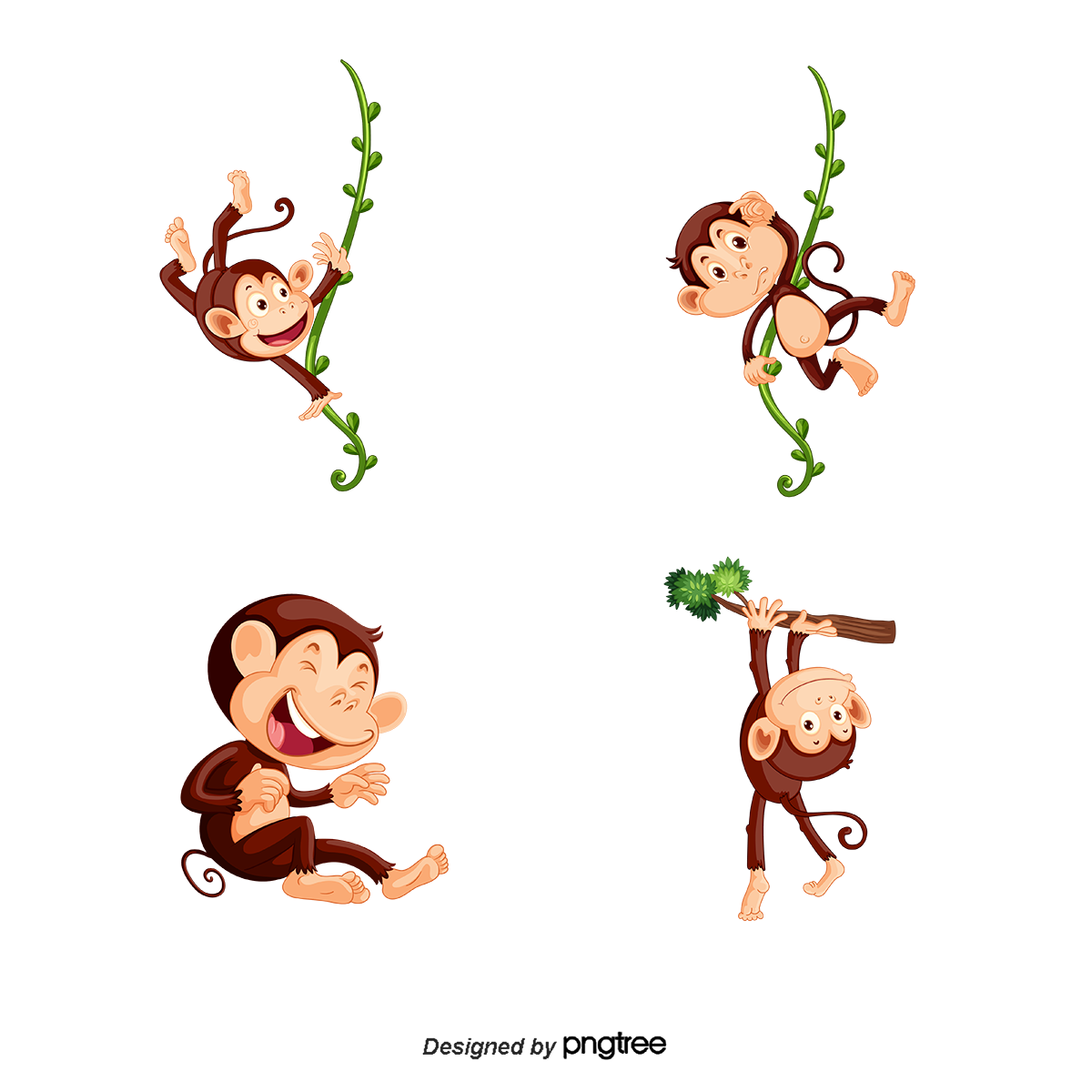 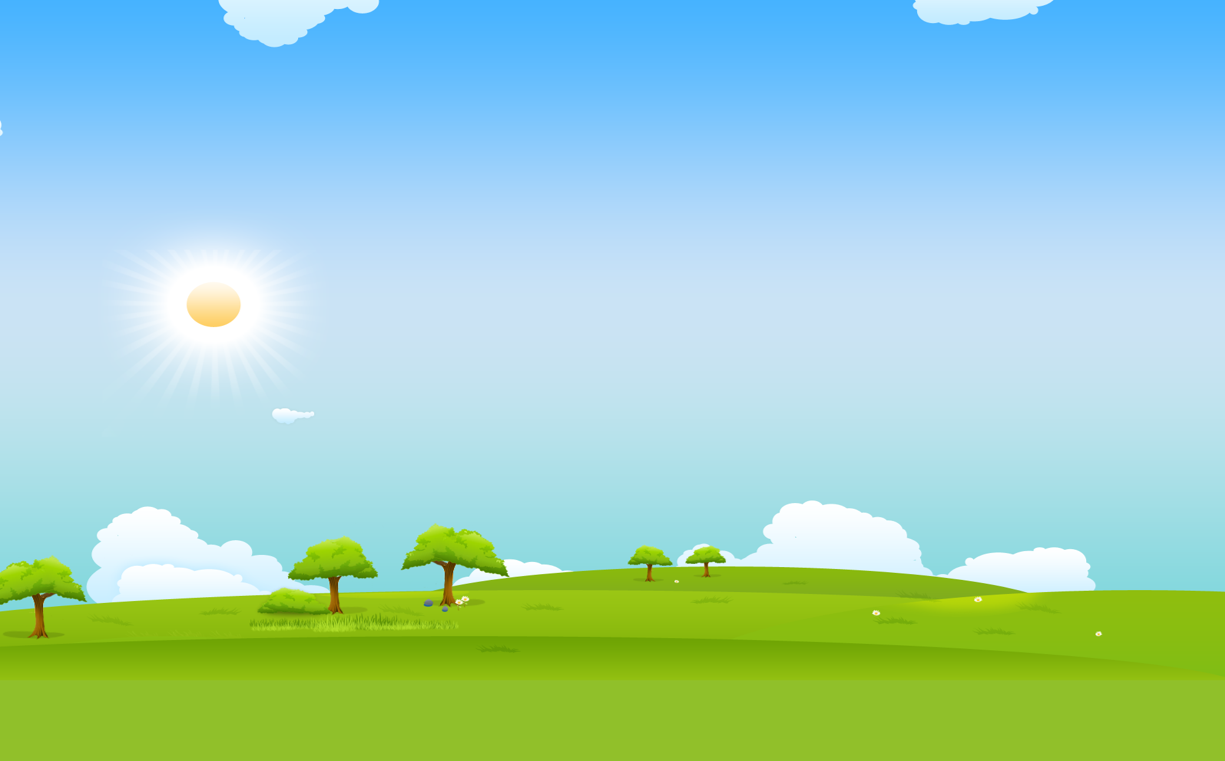 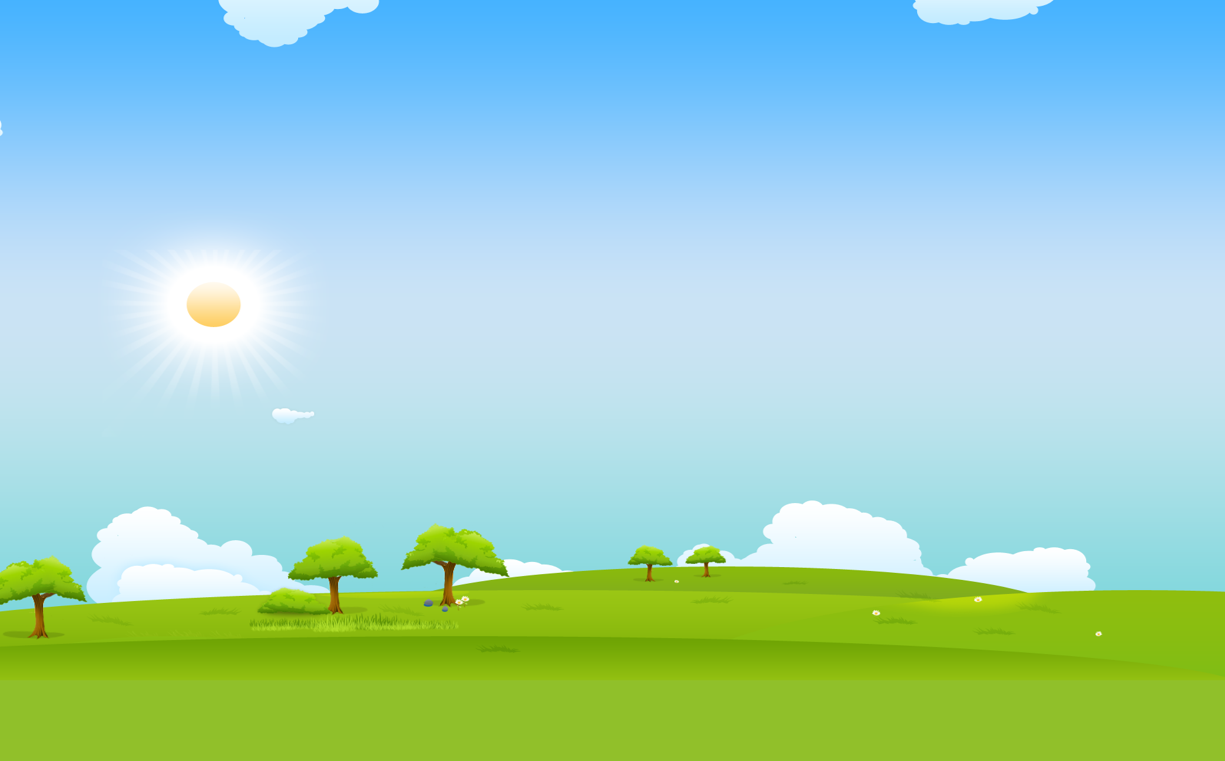 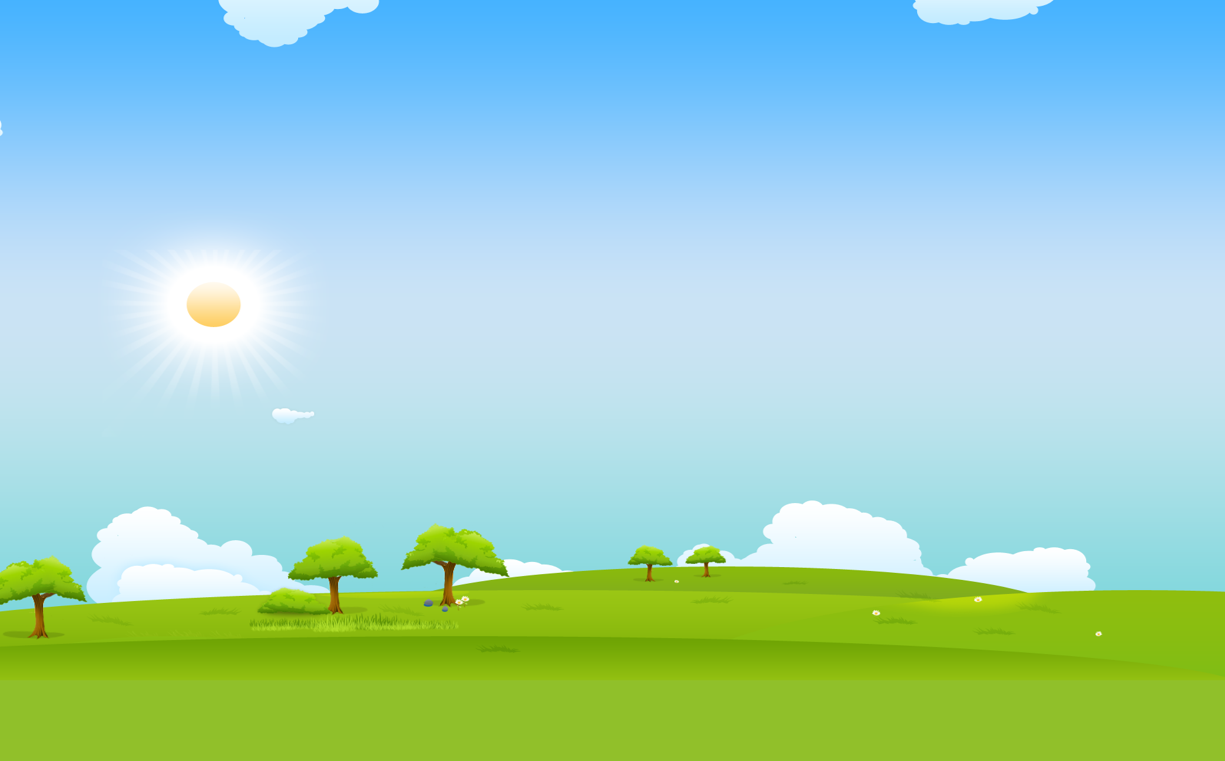 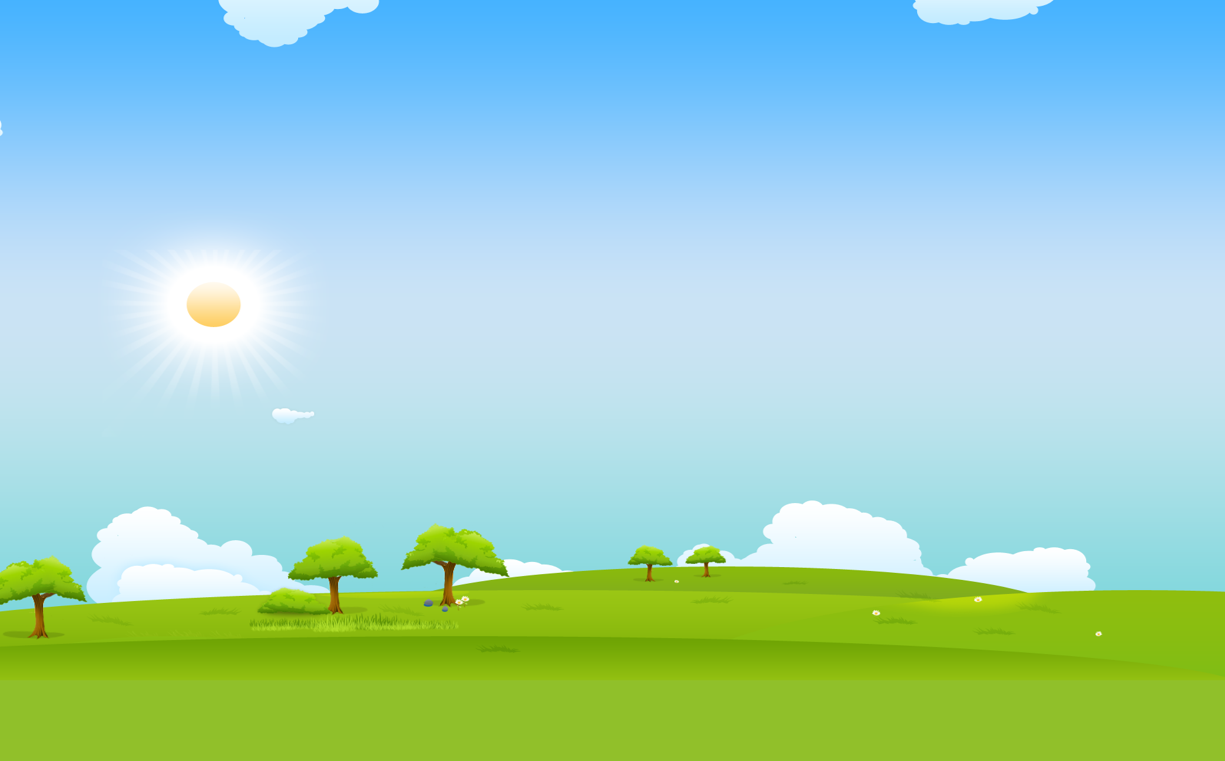 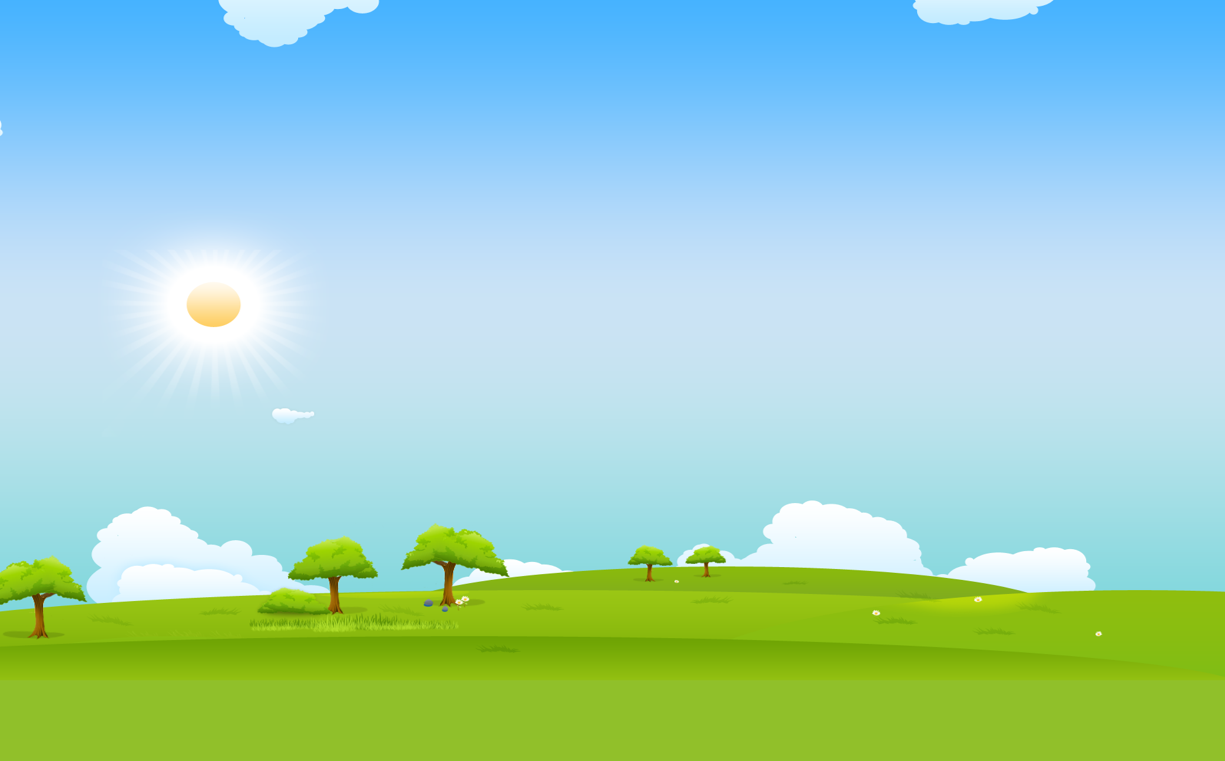 Các thán từ in đậm trong những câu sau đây bộc lộ cảm xúc gì: “Bác Nồi Đồng run như cầy sấy: “Bùng boong. Ái ái! Lạy các cậu, các ông, ăn thì ăn, nhưng đừng đánh đổ tôi xuống đất. Cái chạn cao thế này, tôi ngã xuống không vỡ cũng bẹp, chết mất!”.
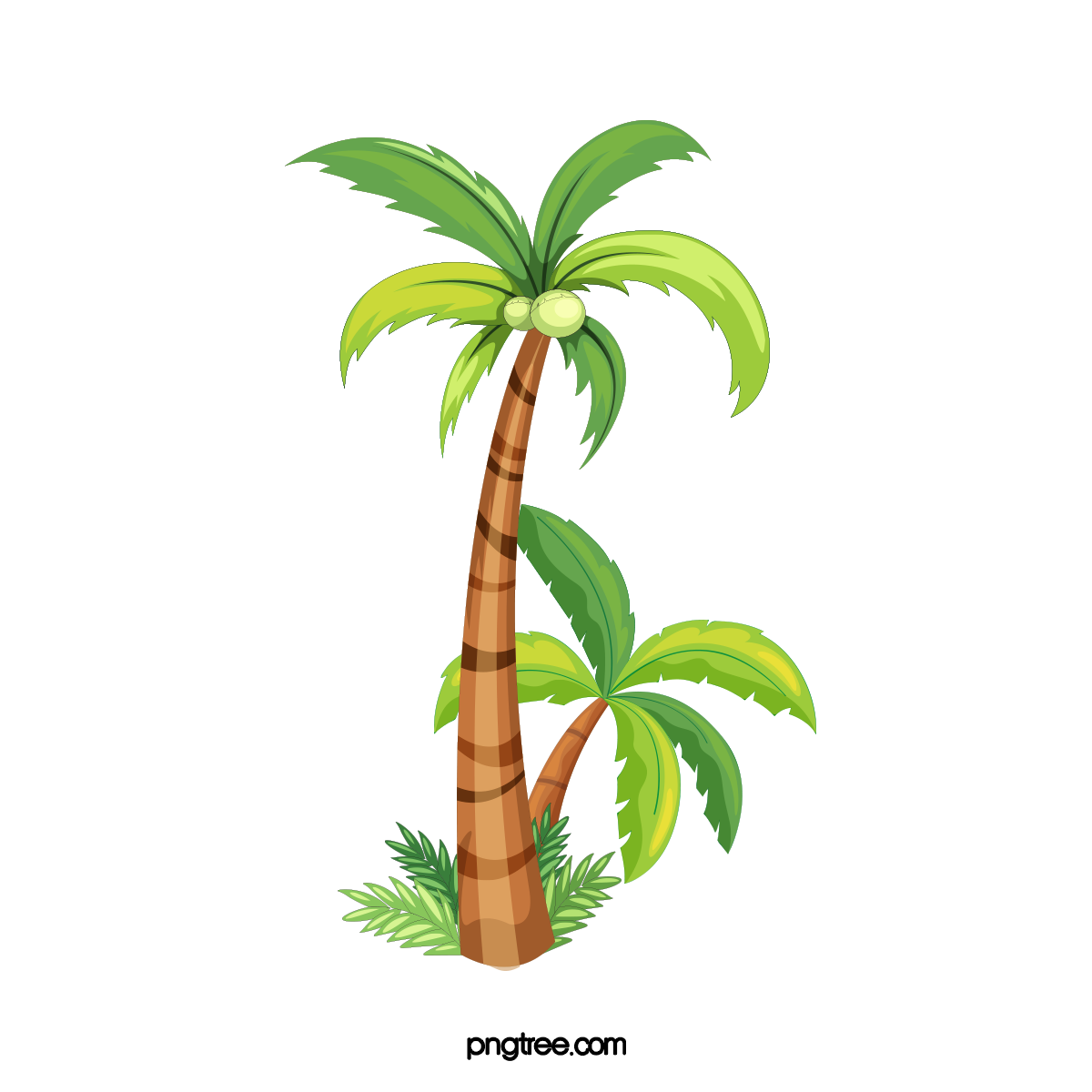  Ái ái: tiếng thốt lên khi bị đau đột ngột (sự sợ hãi)
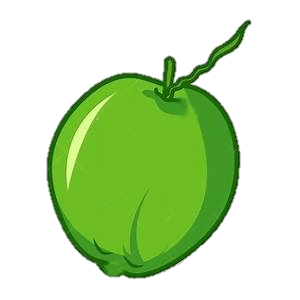 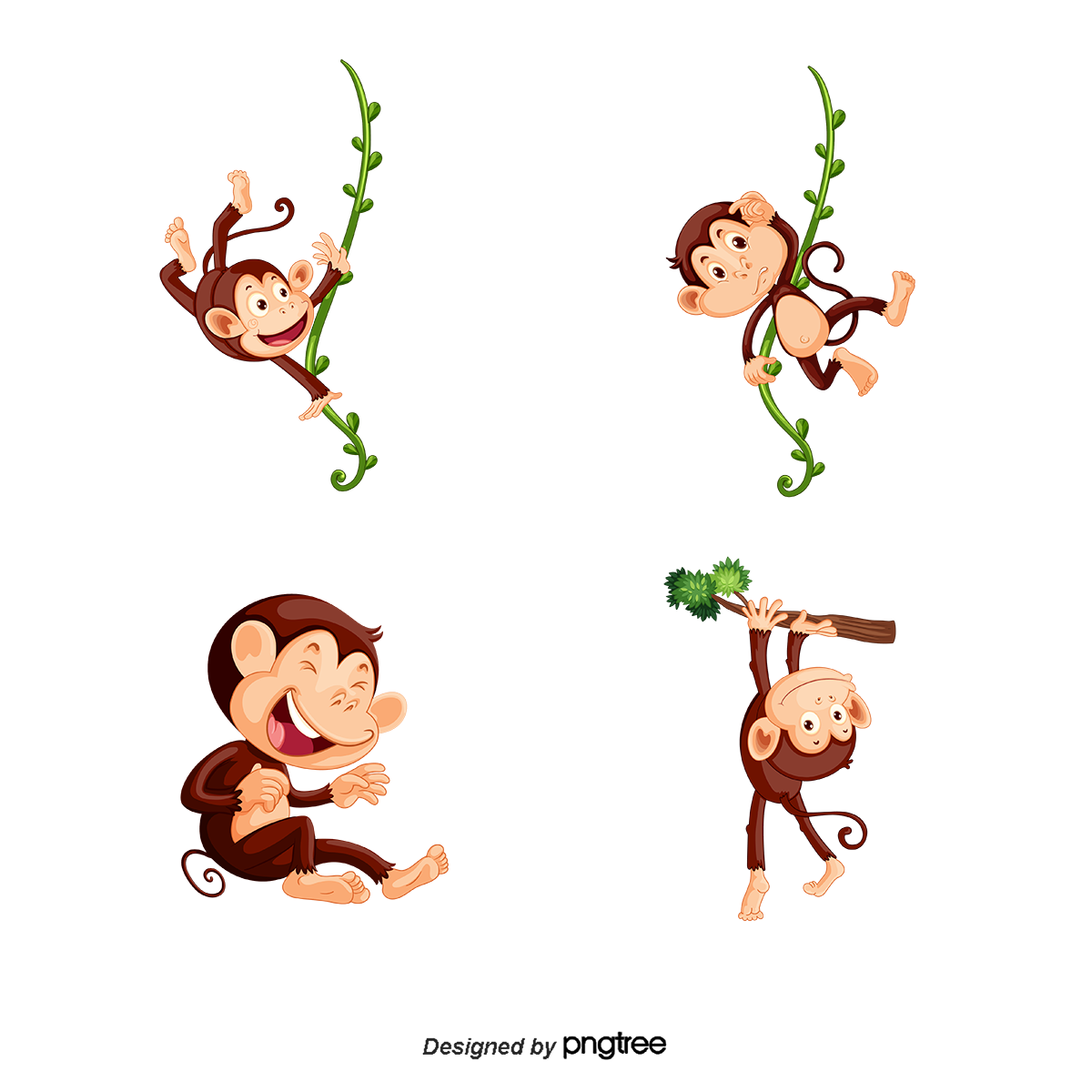 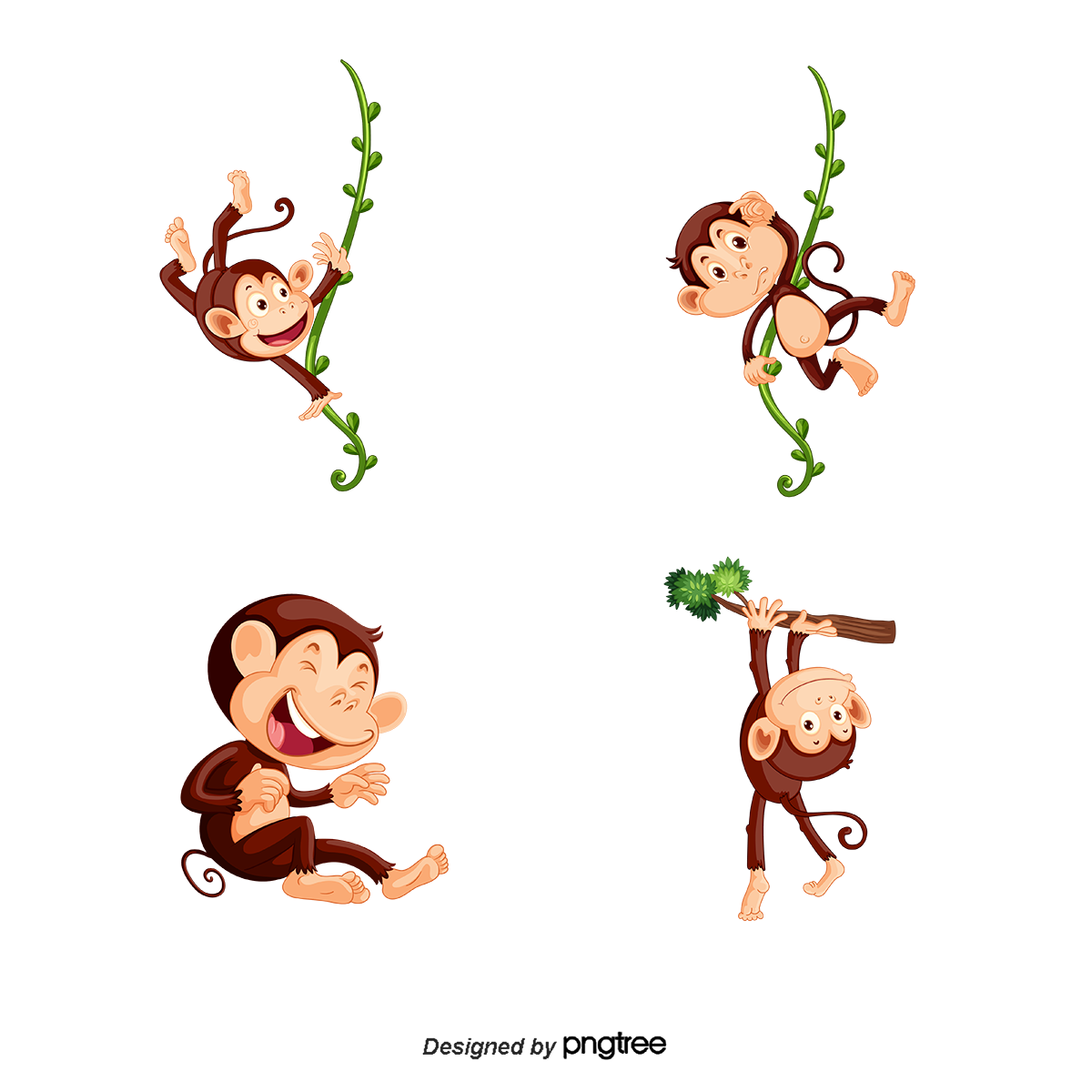 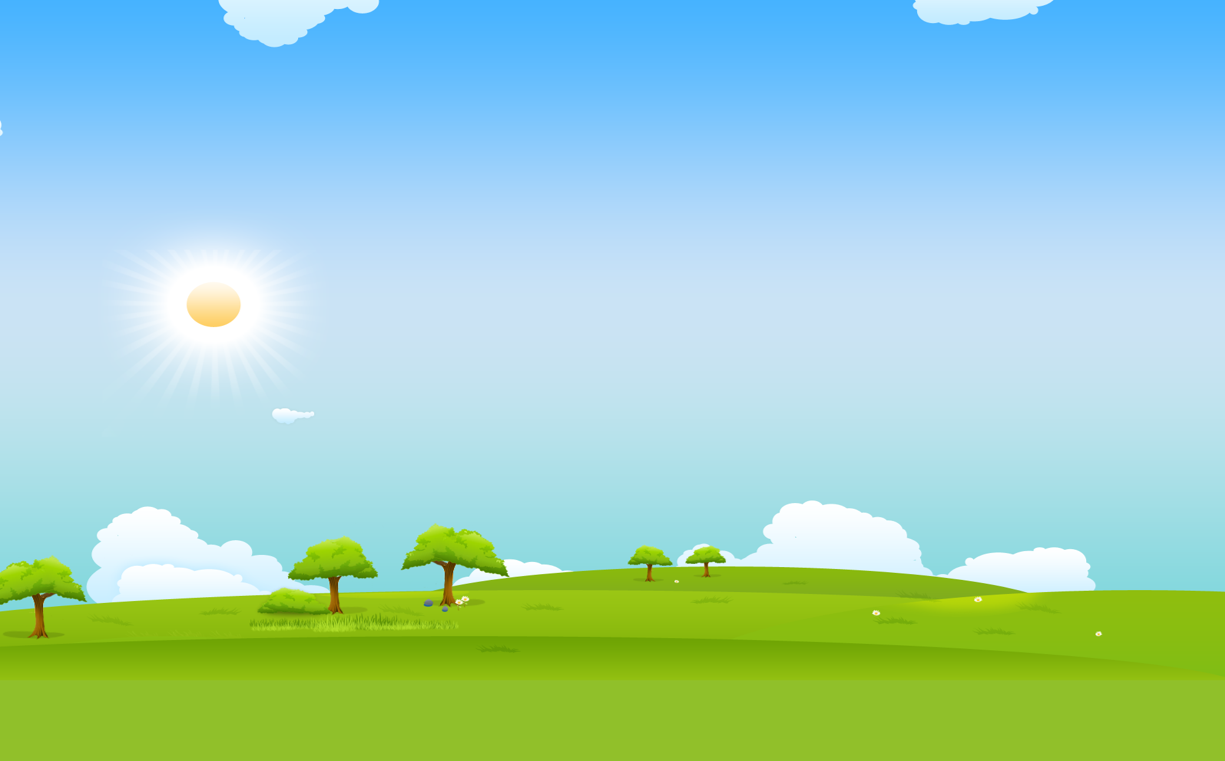 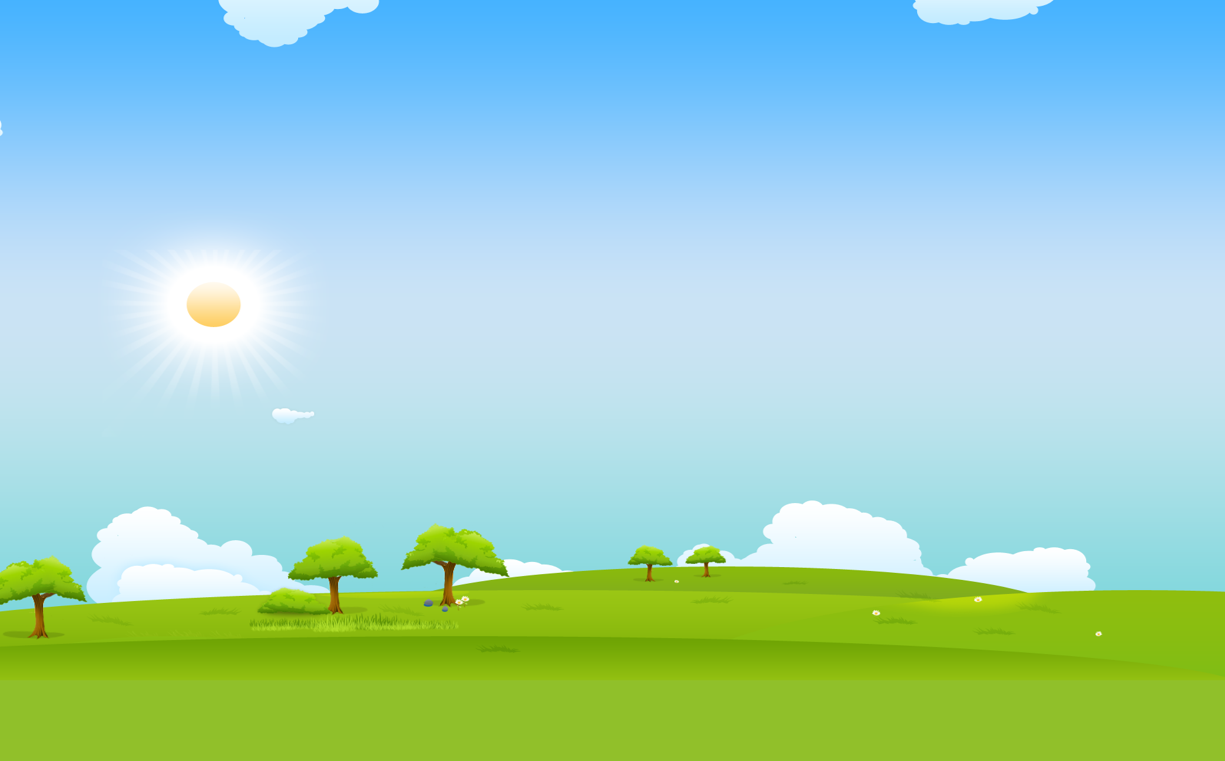 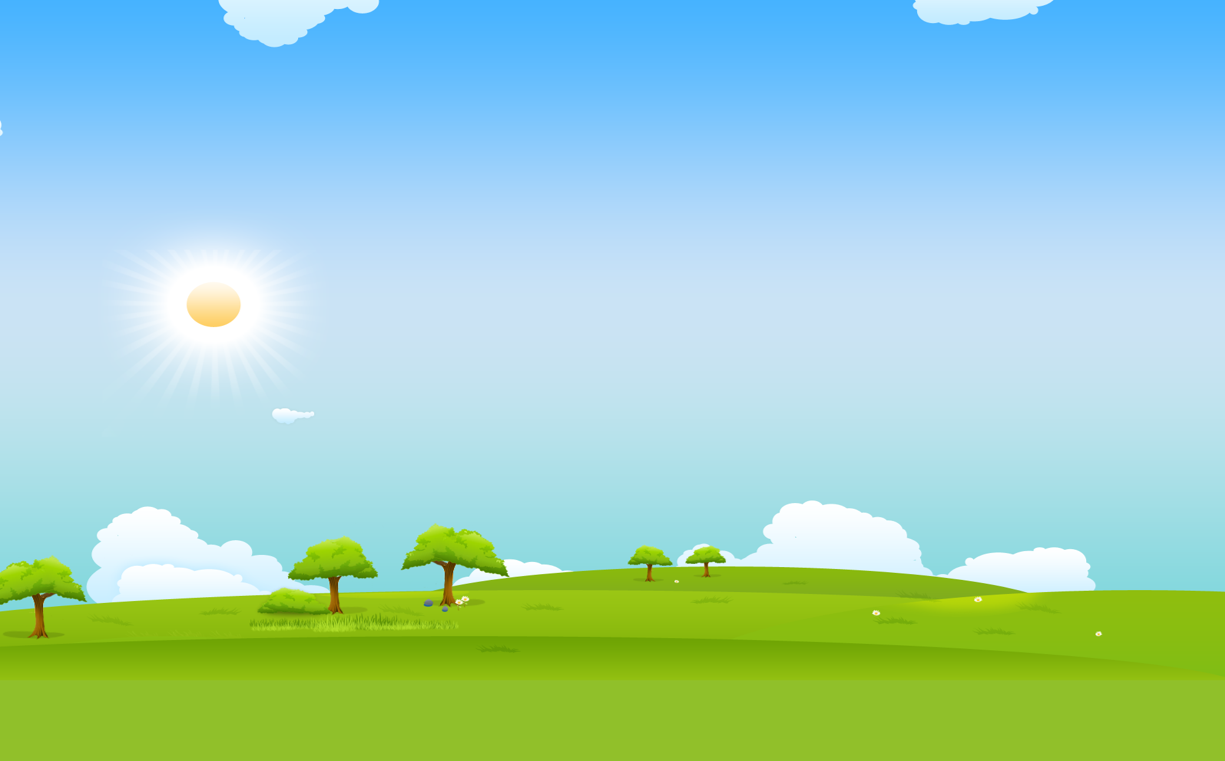 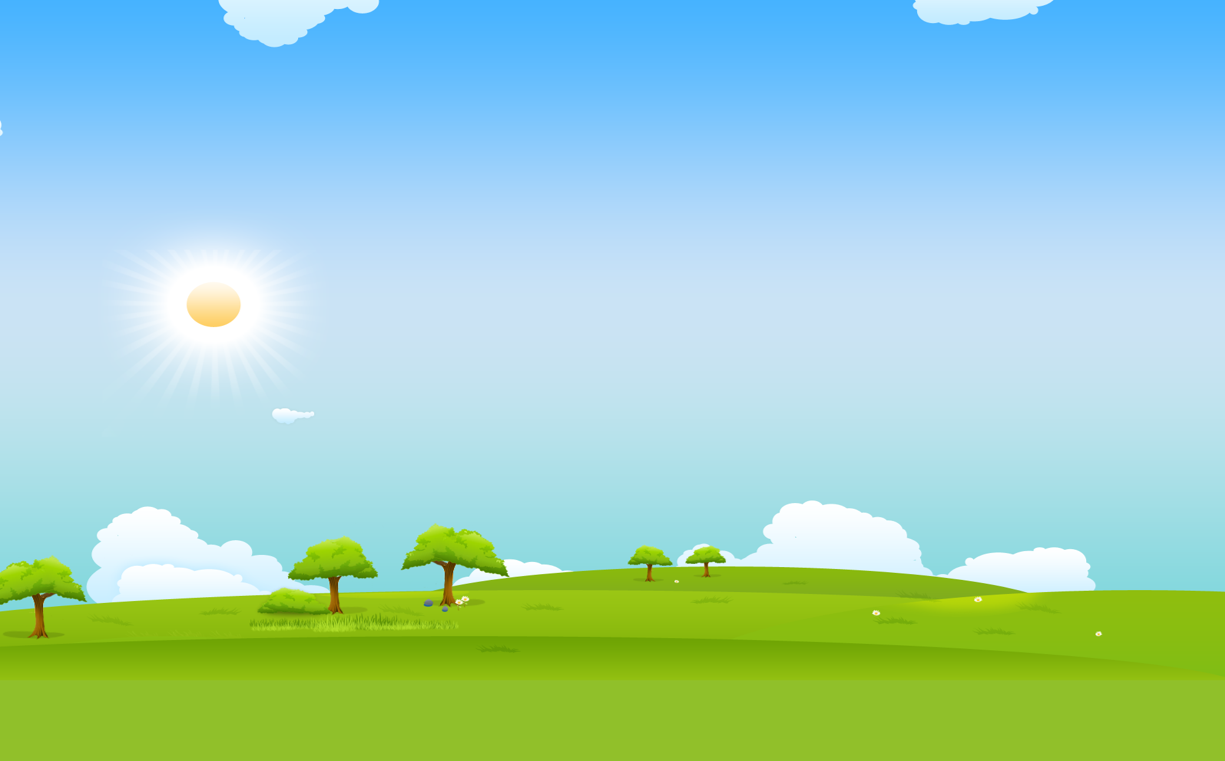 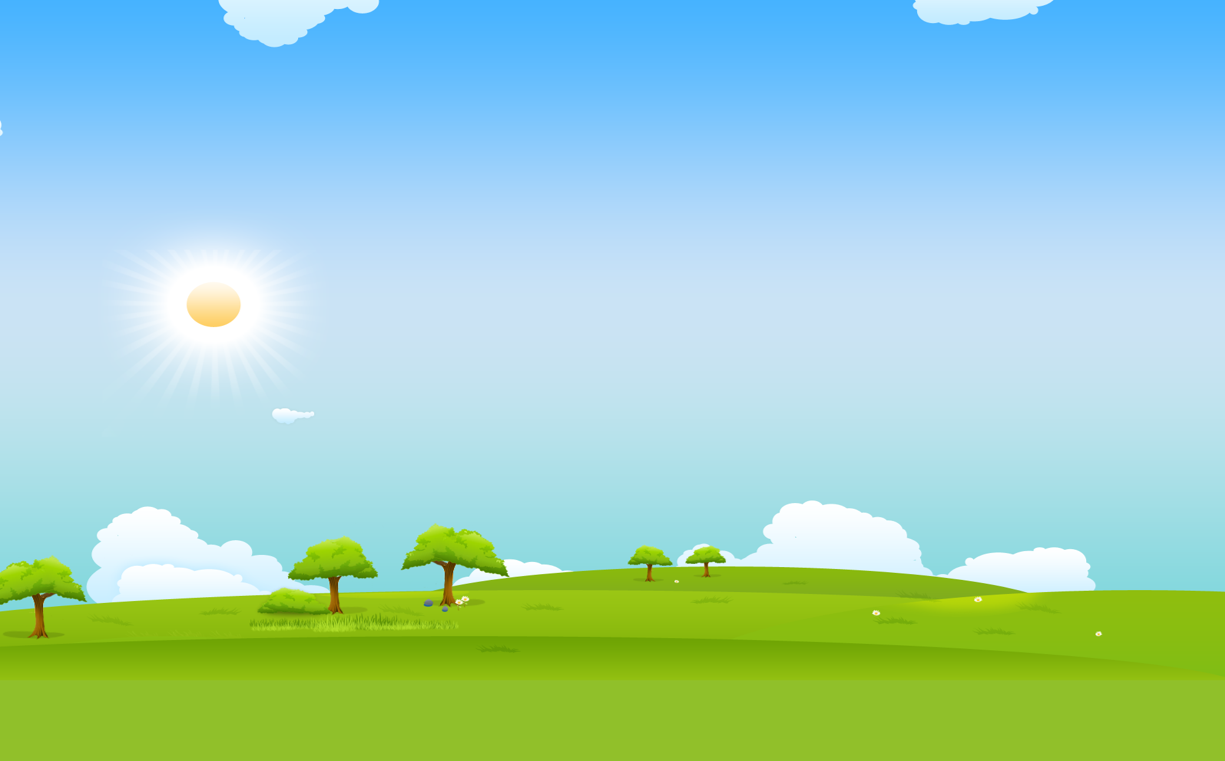 Thán từ in đậm trong câu sau đây bộc lộ cảm xúc gì: “Chao ôi! Đối với những người ở quanh ta, nếu ta không cố tìm mà hiểu họ, thì ta chỉ thấy họ gàn dở, ngu ngốc, bần tiện, xấu xa, bỉ ổi,… toàn những cớ để cho ta tàn nhẫn; không bao giờ ta thấy họ là những người đáng thương; không bao giờ ta thương….”
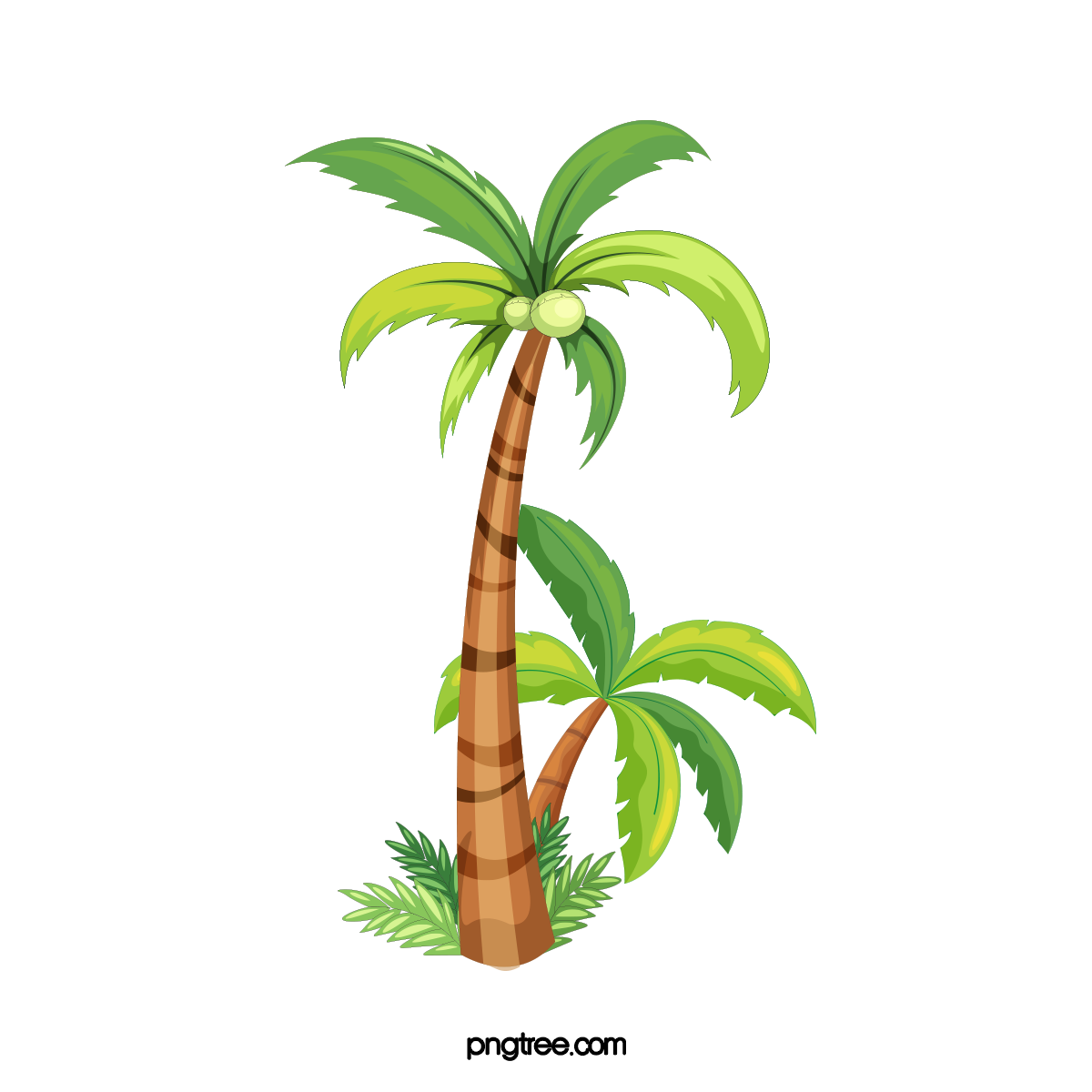 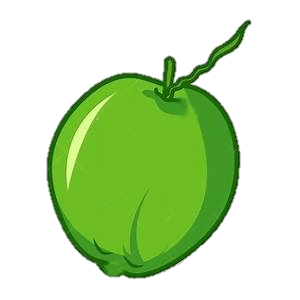  Chao ôi: Than thở vì bất lực.
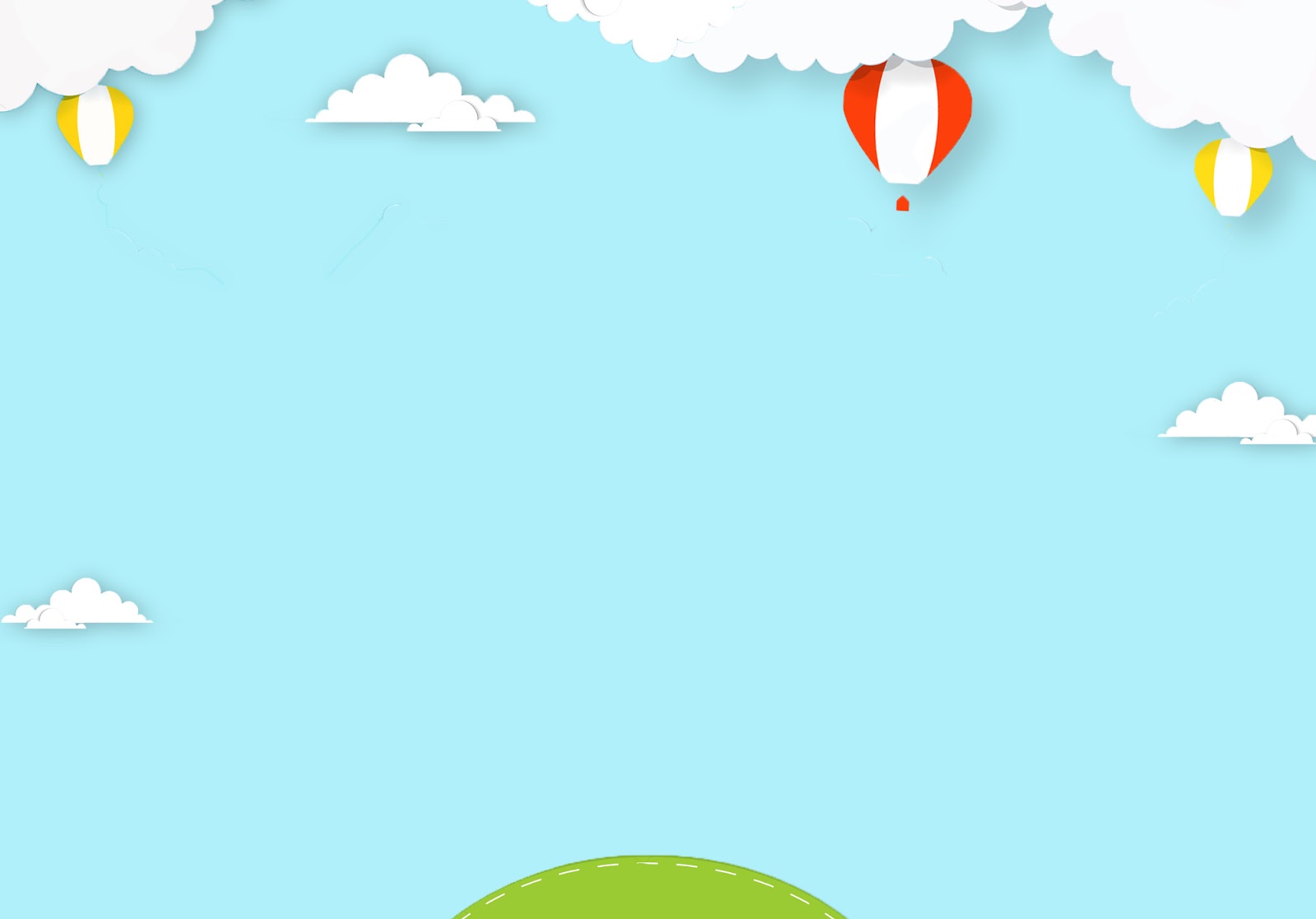 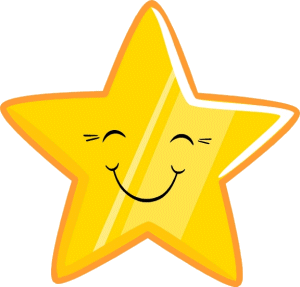 3. Trong những từ in đậm ở các câu sau, từ nào không phải là trợ từ?
A. Cảnh vật chung quanh tôi đều thay đổi, vì chính lòng tôi đang có sự thay đổi lớn: hôm nay tôi đi học.
B. Chính lúc này toàn thân các cậu cũng đang run run theo nhịp bước rộn ràng trong các lớp.
C. Xe kia rồi! Lại cả ông Toàn quyền đây rồi!
D. Những người nghèo nhiều tự ái vẫn thường như thế.
ohhhhhhhhh!!! Sai råi! Chóc b¹n may m¾n lÇn sau!
Chóc Mõng B¹n!!! PhÇn quµ cña b¹n lµ 1 côc tÈy
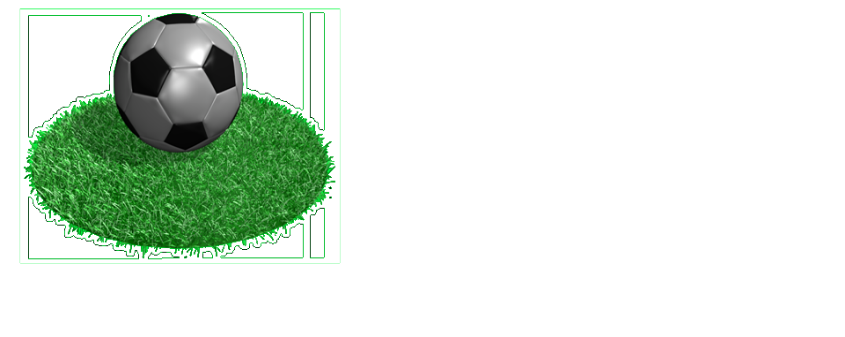 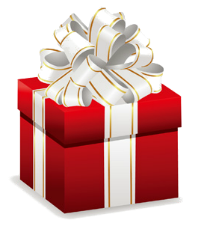 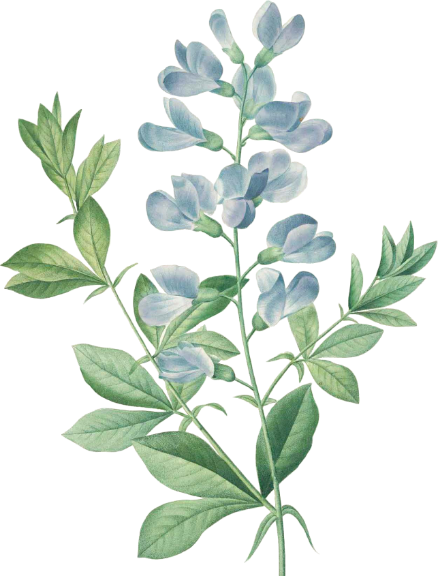 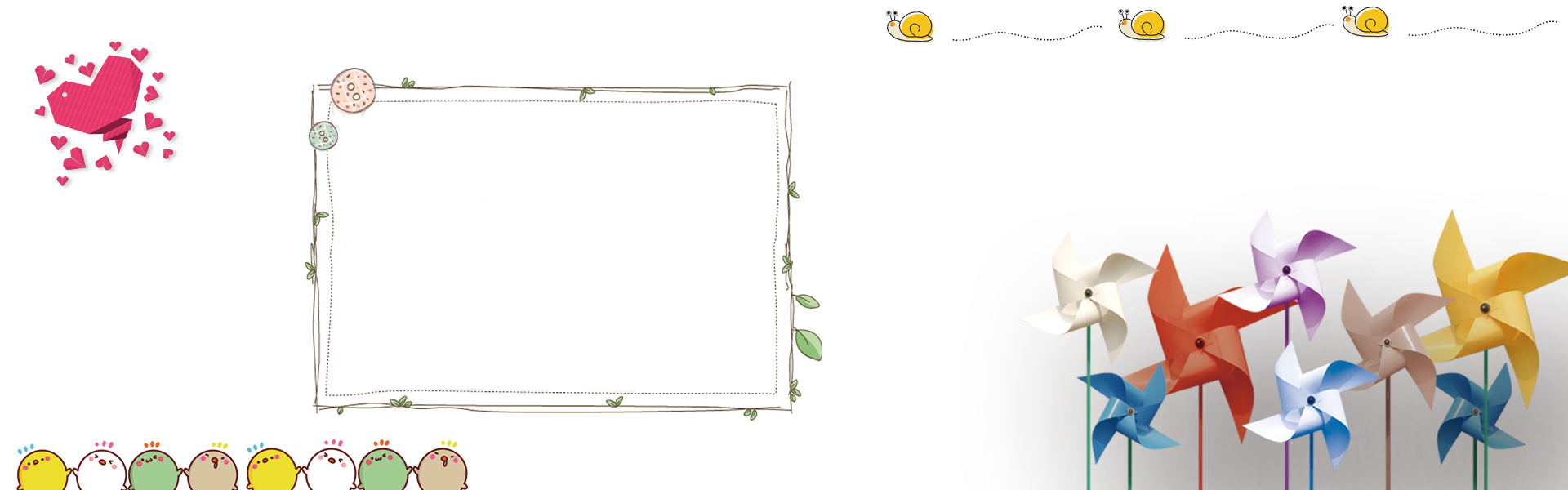 Học thuộc hai phần Kết luận
Hoàn chỉnh bài tập.
Chuẩn bị bài Văn bản kiến nghị 
                về một vấn đề đời sống. 
      - Đọc trước, trả lời các câu hỏi và
    bài tập trong SGK
Dặn dò